EMB workshop 
IEDEREEN KAN ZELF MUZIEK MAKEN
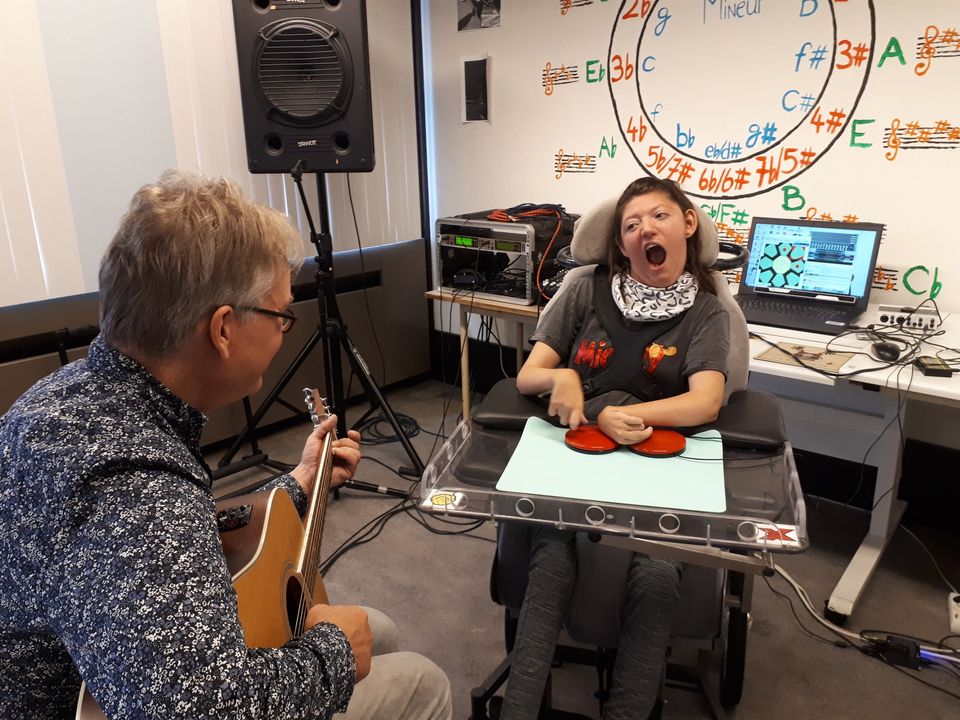 Ruud van der Wel 
Respiratory therapist Rijndam Rehabilitation Institute
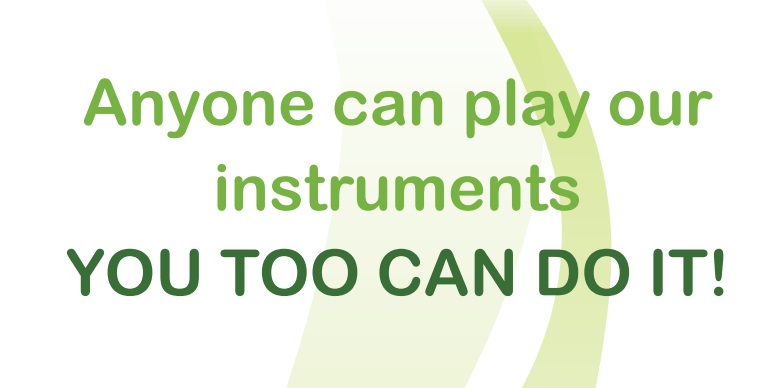 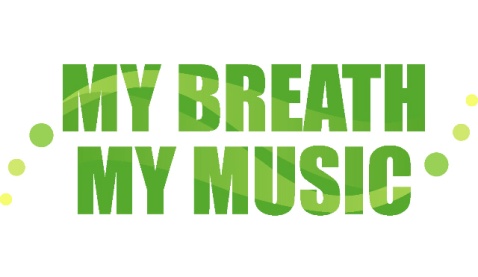 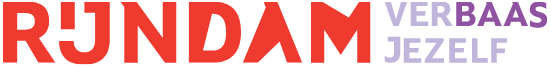 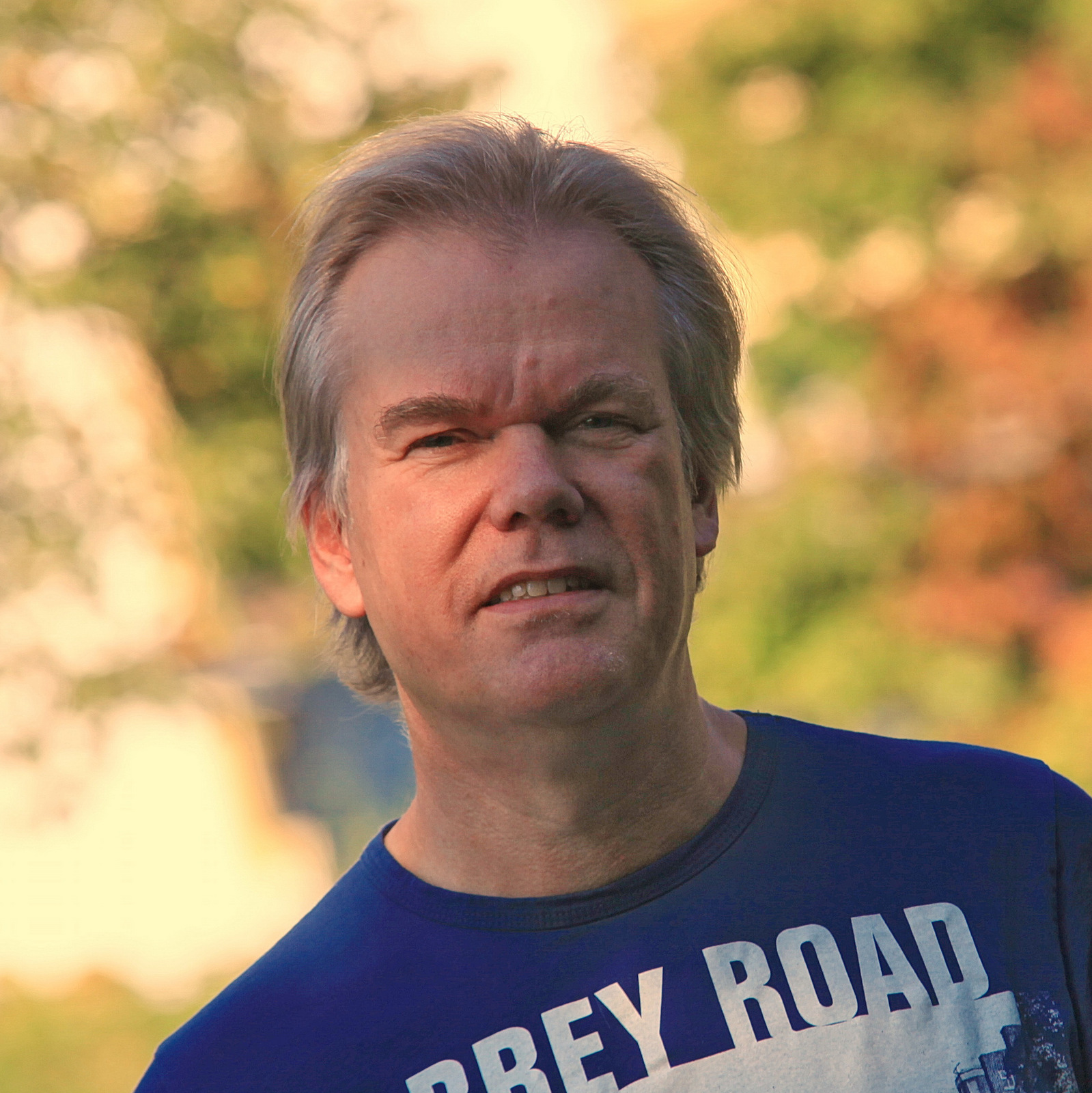 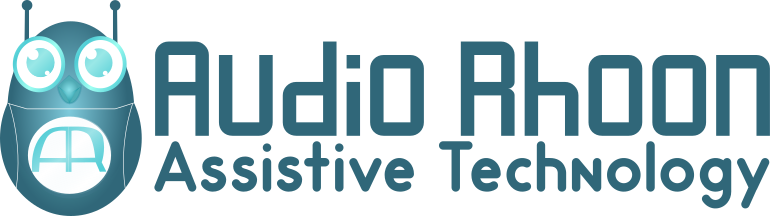 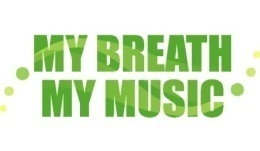 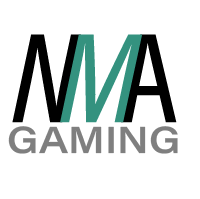 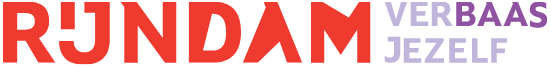 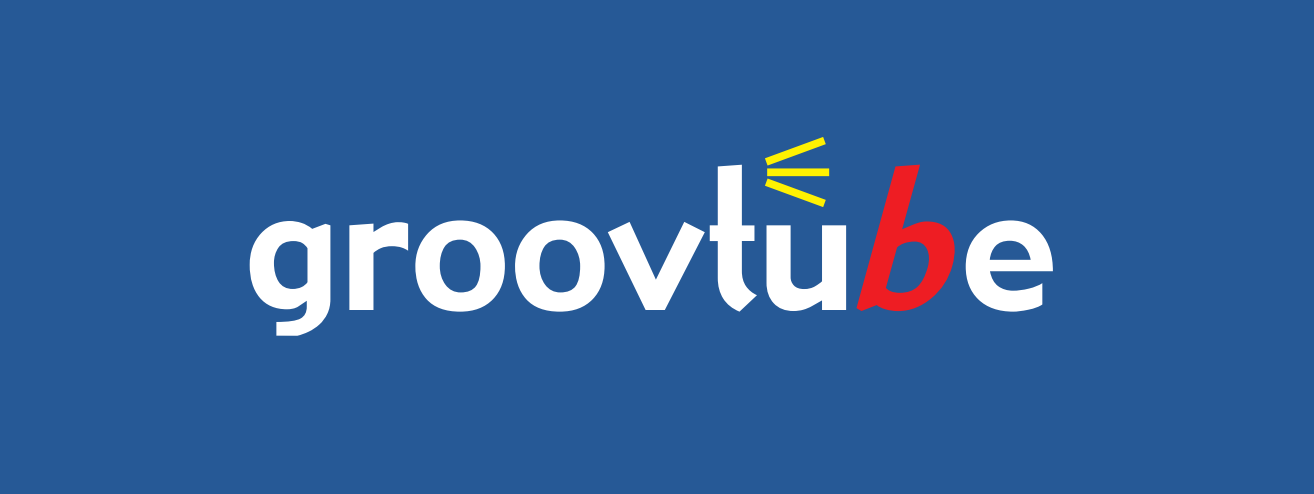 Ruud van der Wel 
Ademhalingstherapeut Rijndam revalidatie
Oprichter: Stichting My Breath My Music 
Oprichter: NMAgaming
Eigenaar: Audio Rhoon (assistive technology) Innovator
Stichting My Breath My Music
Mensen met een zware lichamelijke beperking de mogelijkheid bieden tot het maken van muziek, onder andere door middel van zelf ontwikkelde elektronische instrumenten.
Ruud van der Wel 
Respiratory therapist Rijndam Rehabilitation Institute
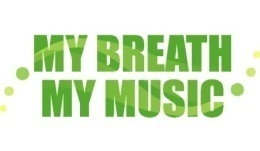 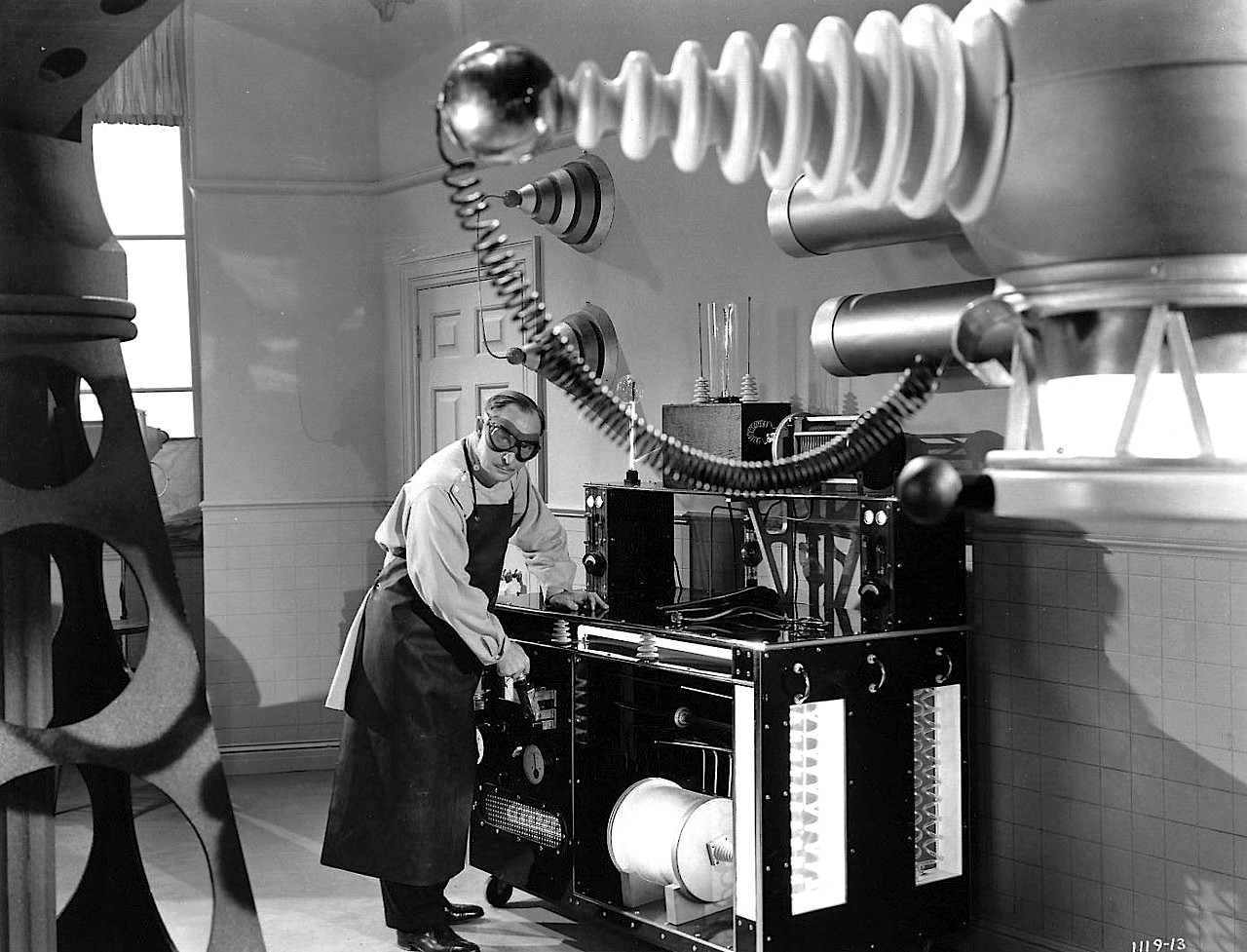 Ruud van der Wel 
Respiratory therapist Rijndam Rehabilitation Institute
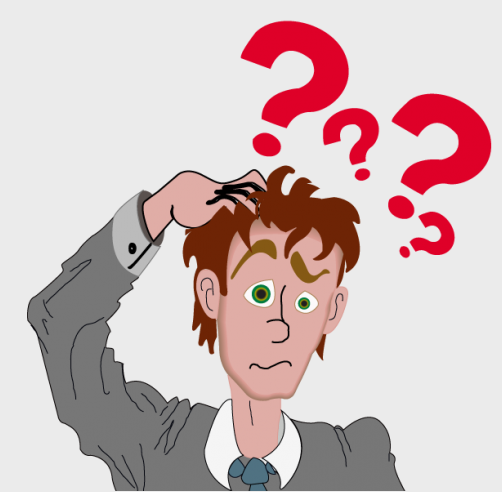 Is muziektechnologie ingewikkeld?
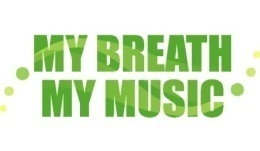 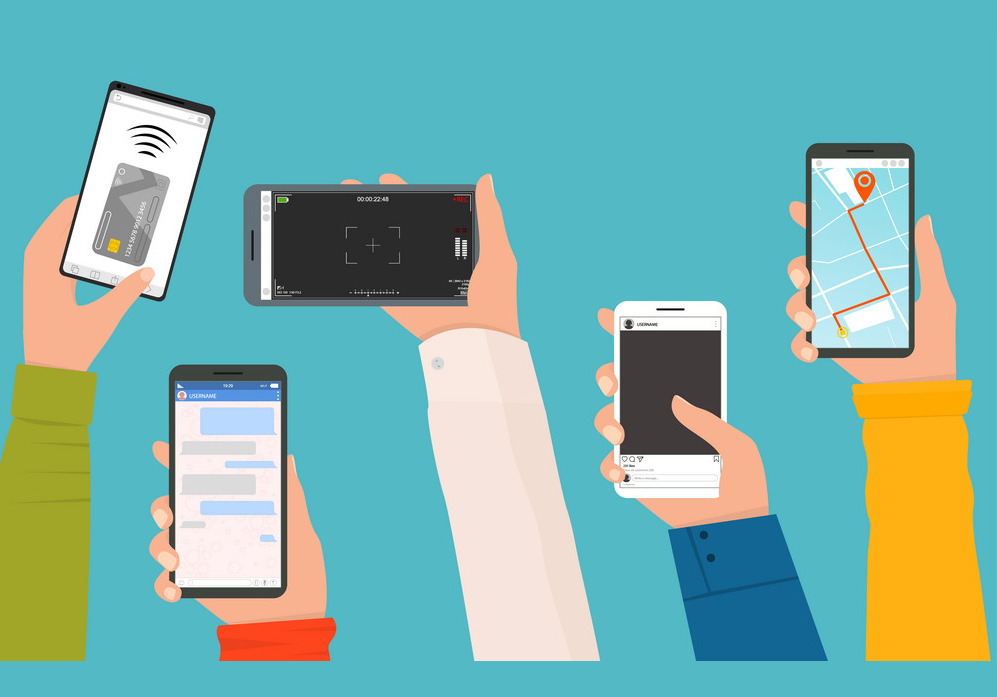 Ruud van der Wel 
Respiratory therapist Rijnda Rehabilitation Institute
Er is in een paar jaar tijd heel veel veranderd
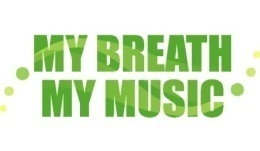 De IT drempel
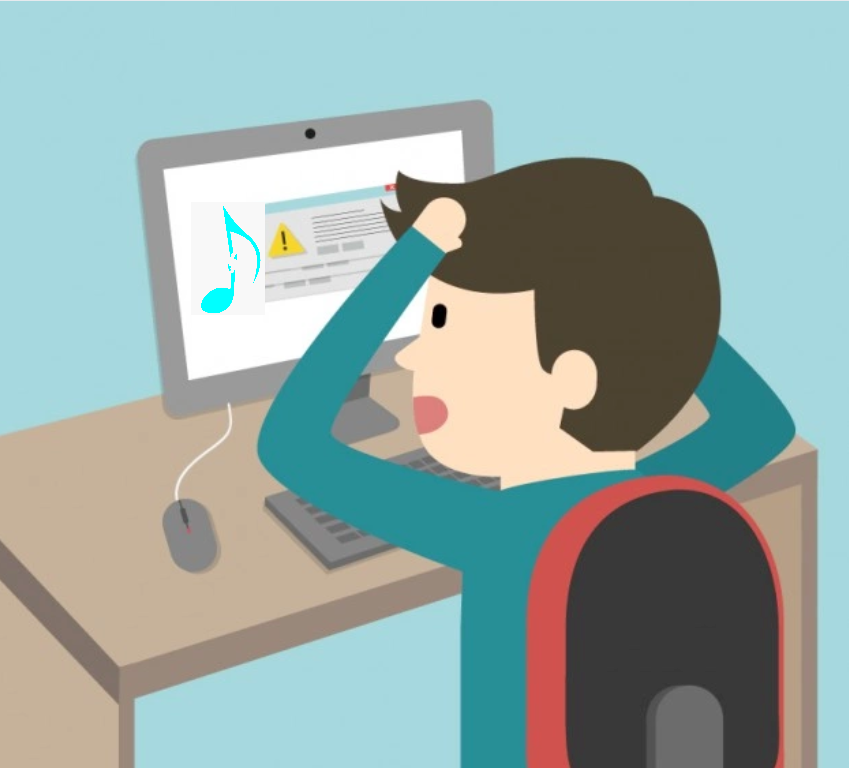 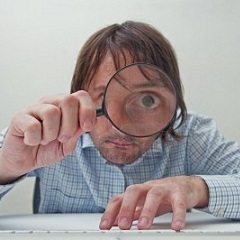 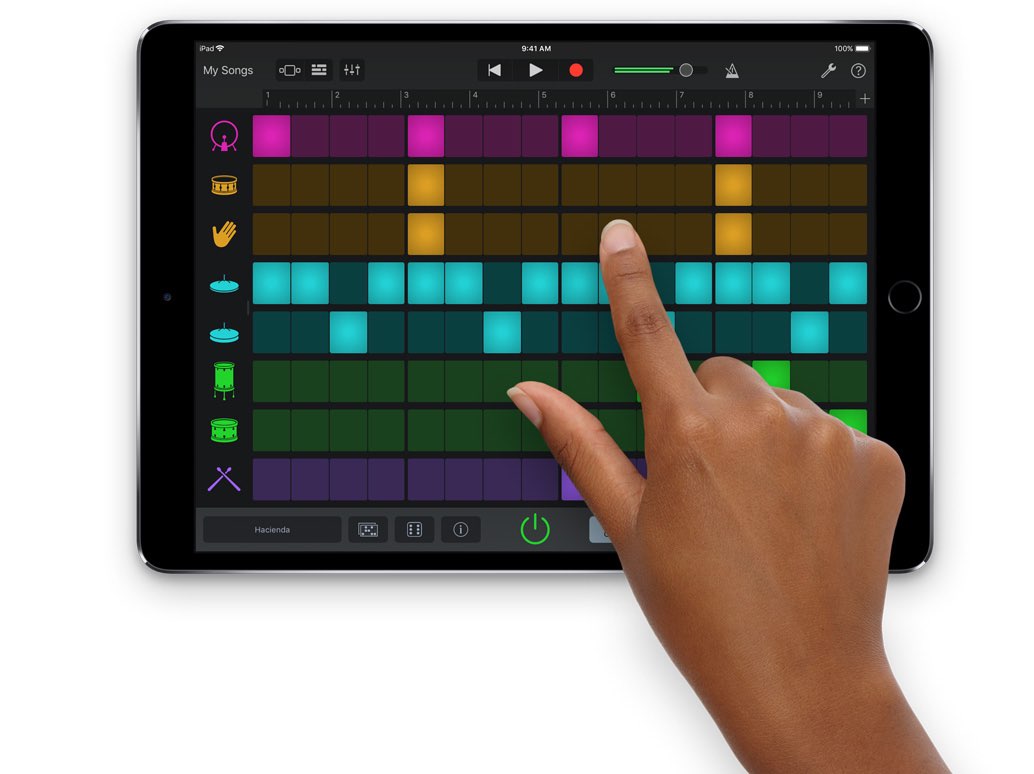 Ruud van der Wel 
Respiratory therapist Rijndam Rehabilitation Institute
Verdiep je in de mogelijkheden en ga op ontdekking
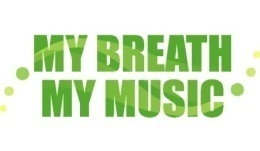 Let’s start easy
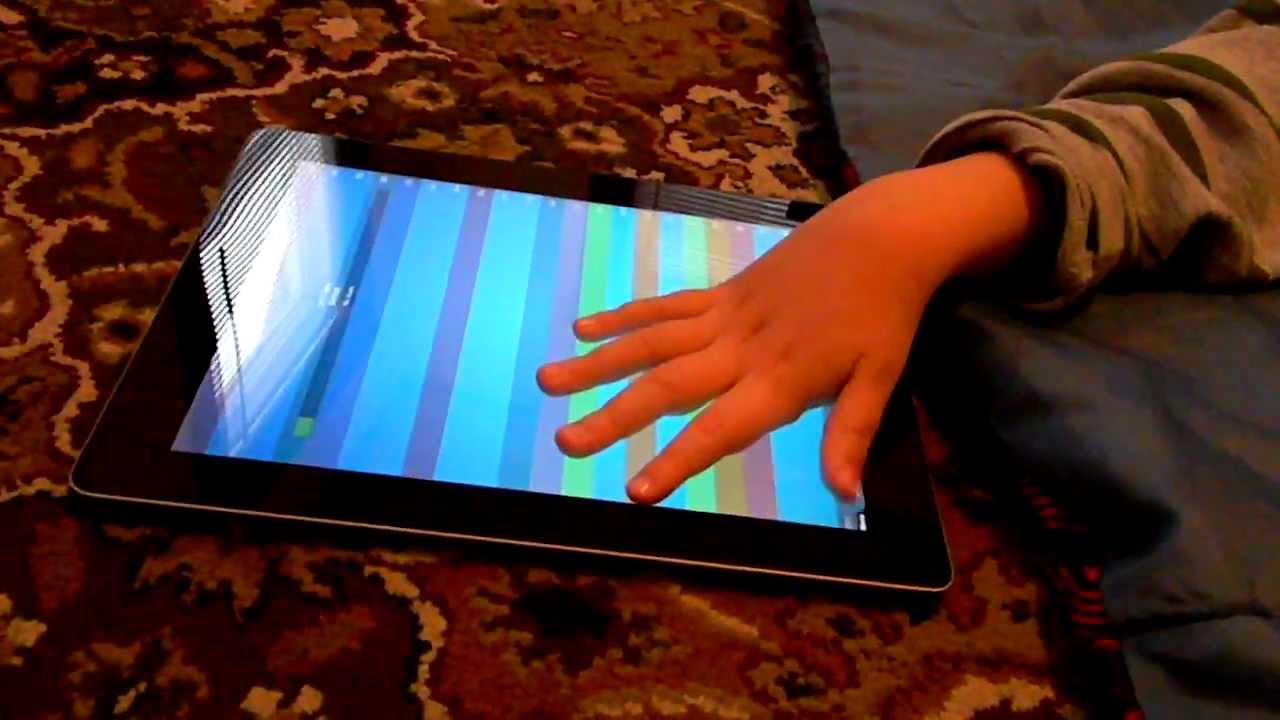 iPad + Thumbjam
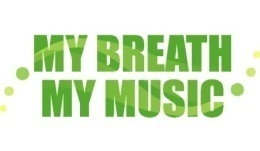 Thumbjam
Onder PREF kun je de Toolbar verbergen
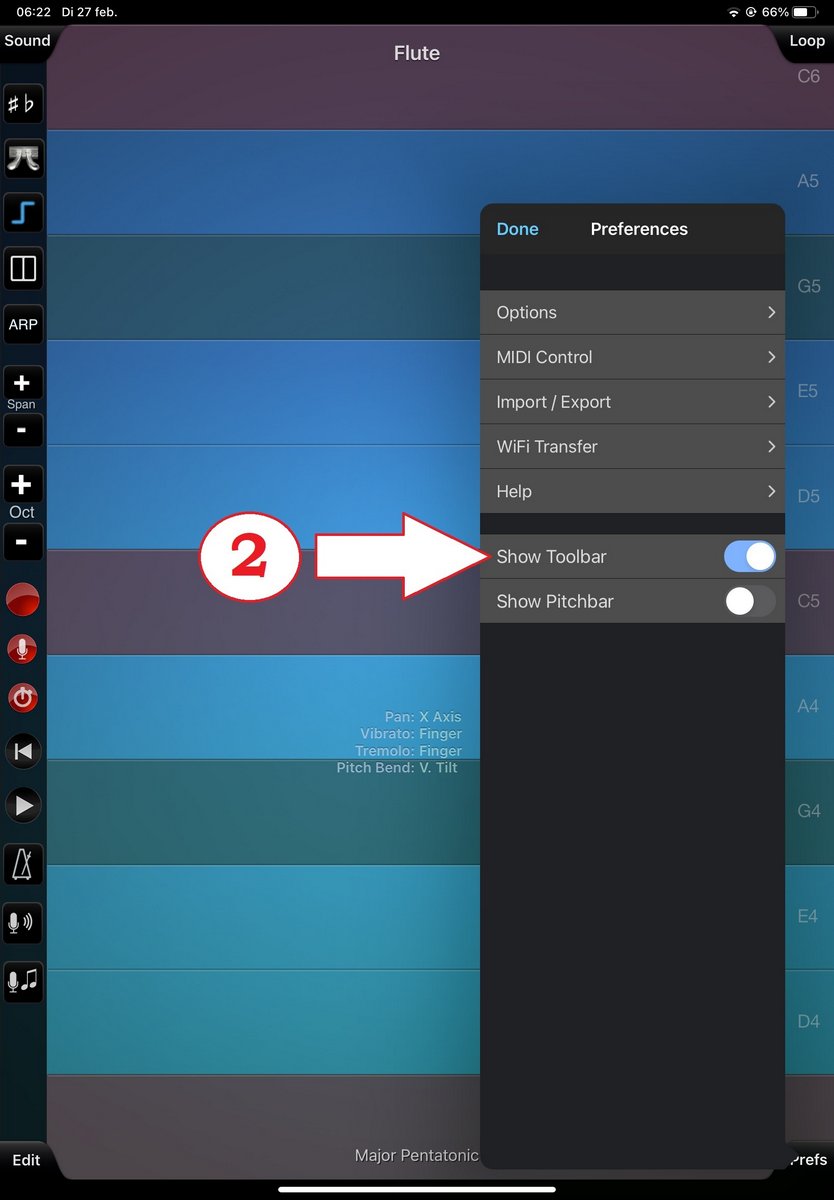 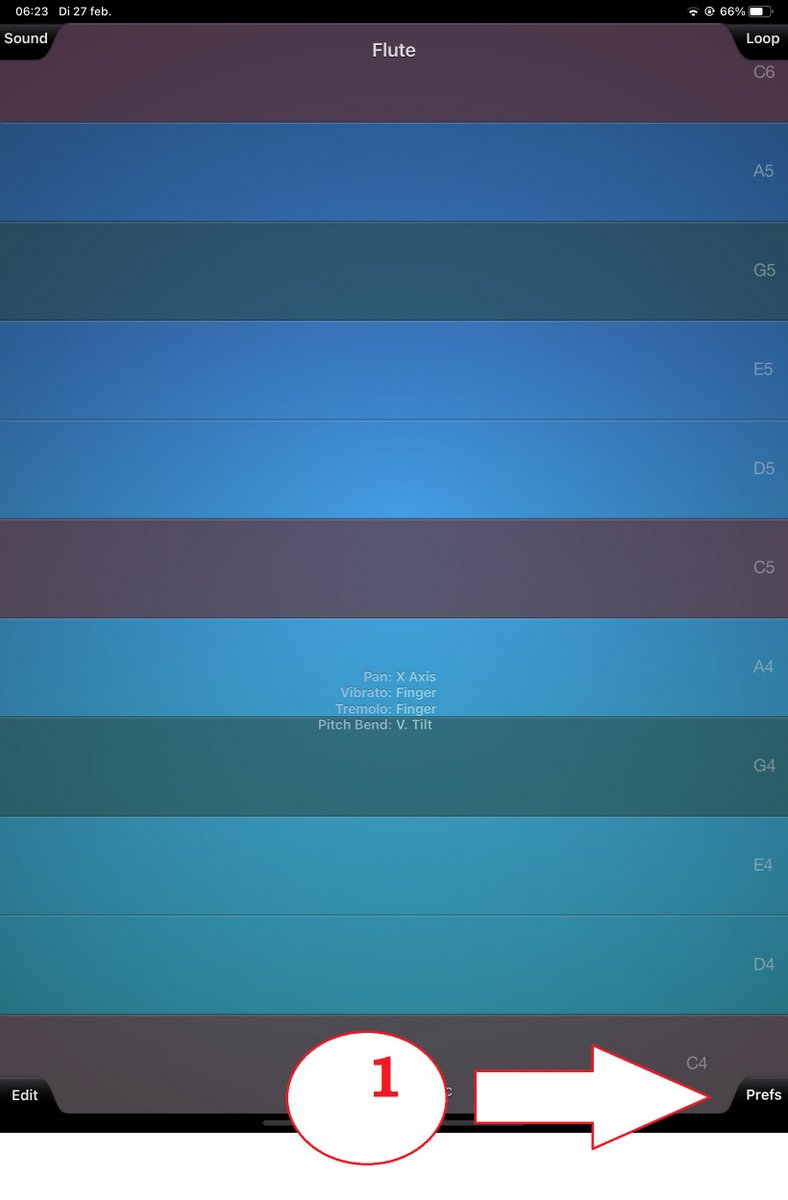 Bij toonhoogte (#/b)  -  kies voor C

Bij SOUND kies voor Major Pentatonic
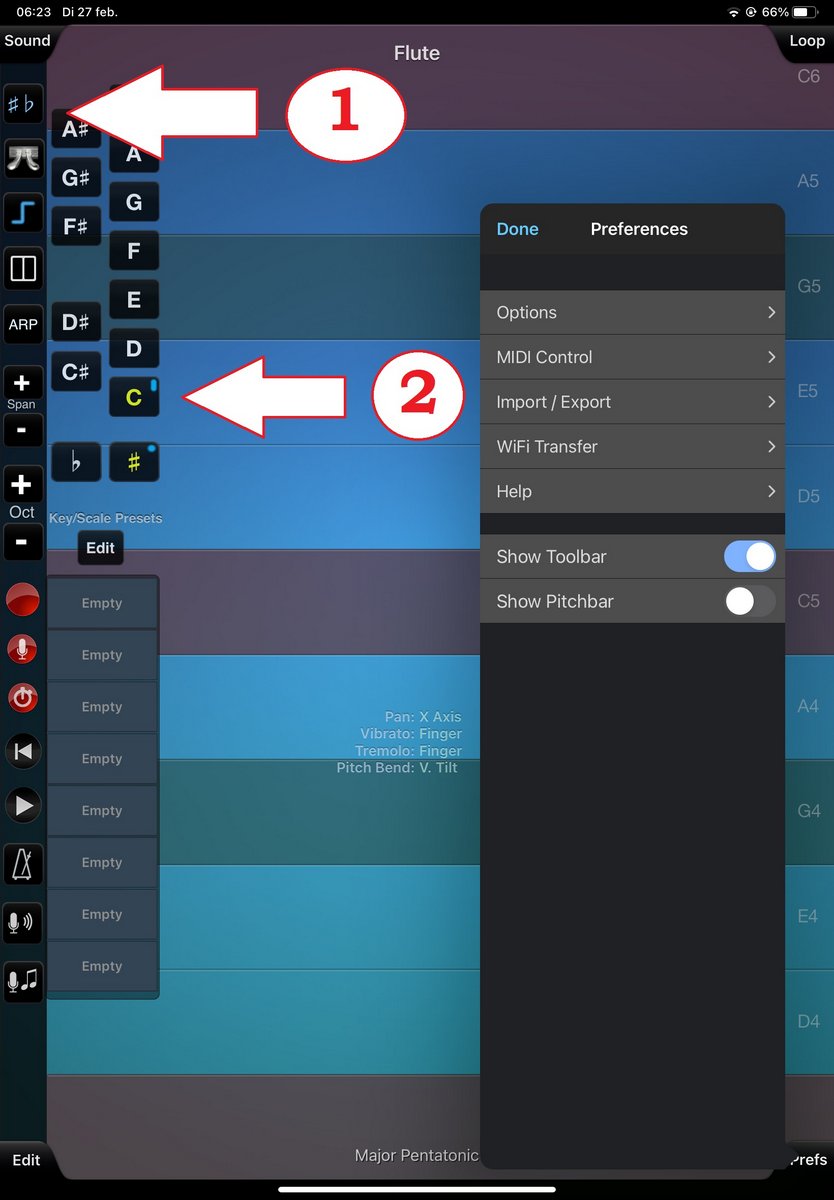 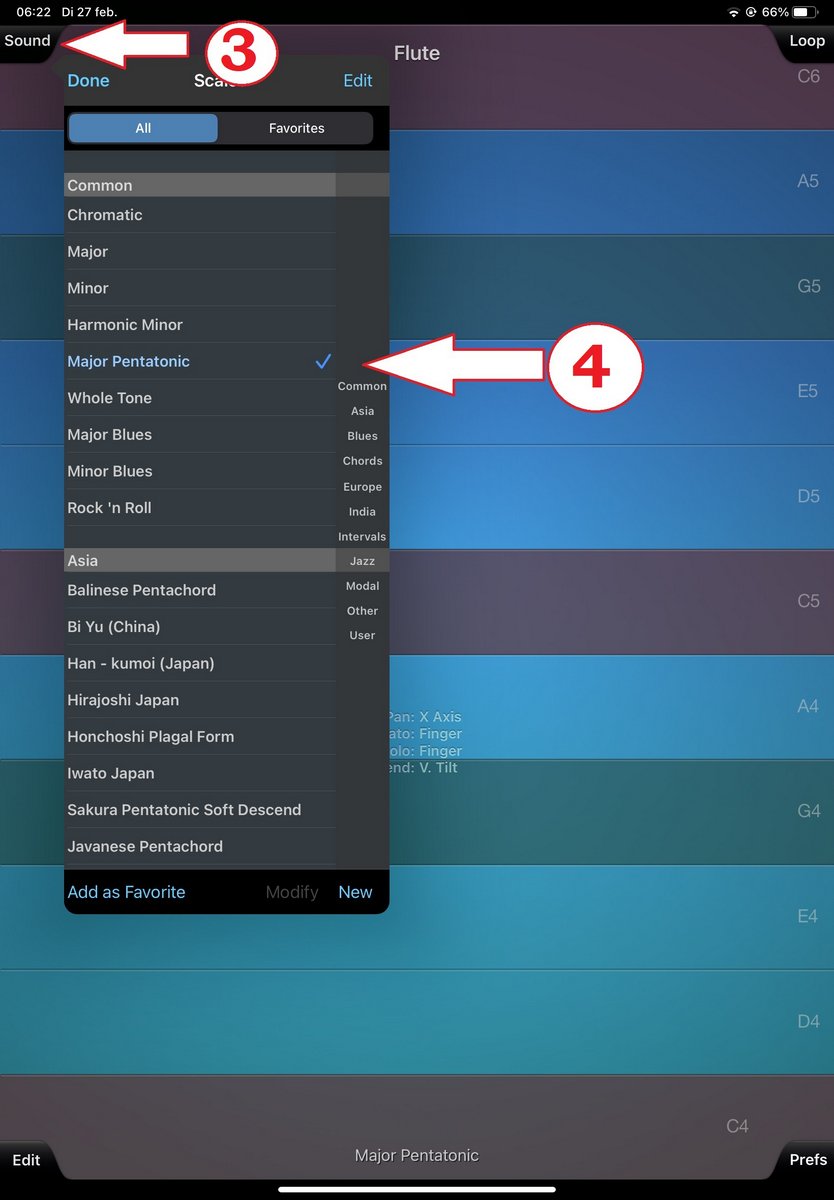 De Magic Flute
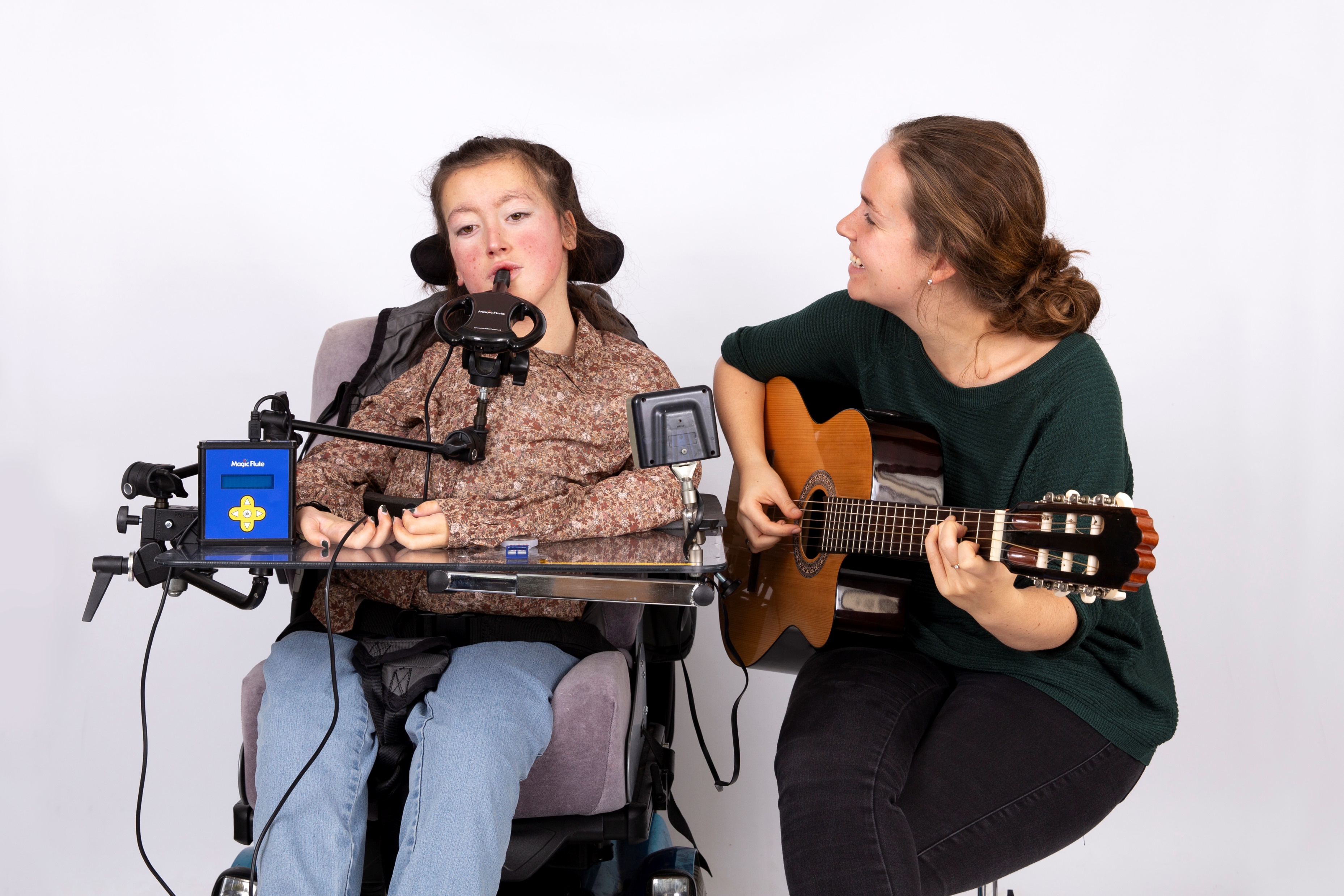 C maj Penta   +  Am Penta
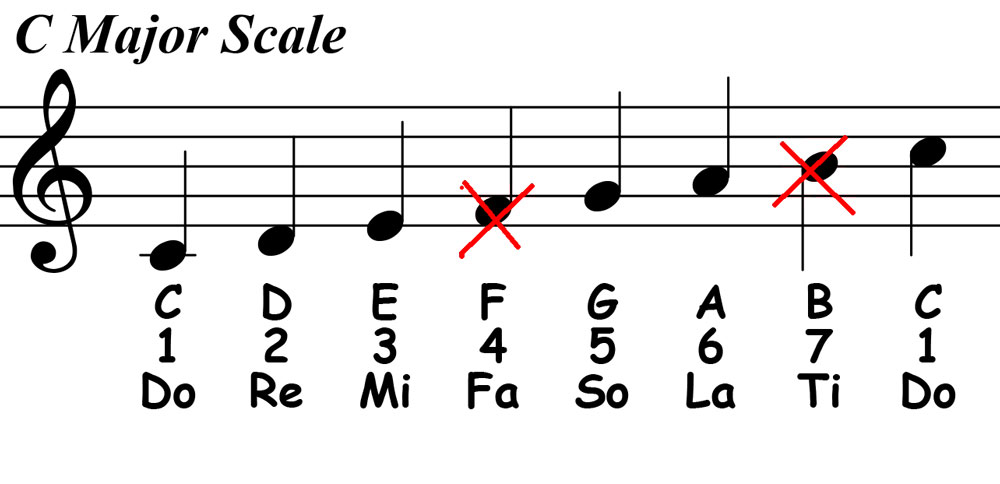 Cmaj Penta   +  Am Penta
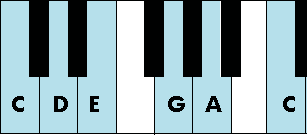 Cmaj                    Am
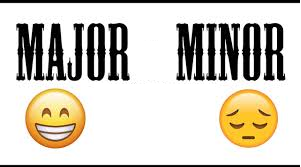 https://mybreathmymusic.com/de-kracht-van-de-pentatonische-toonladder
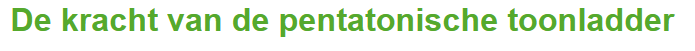 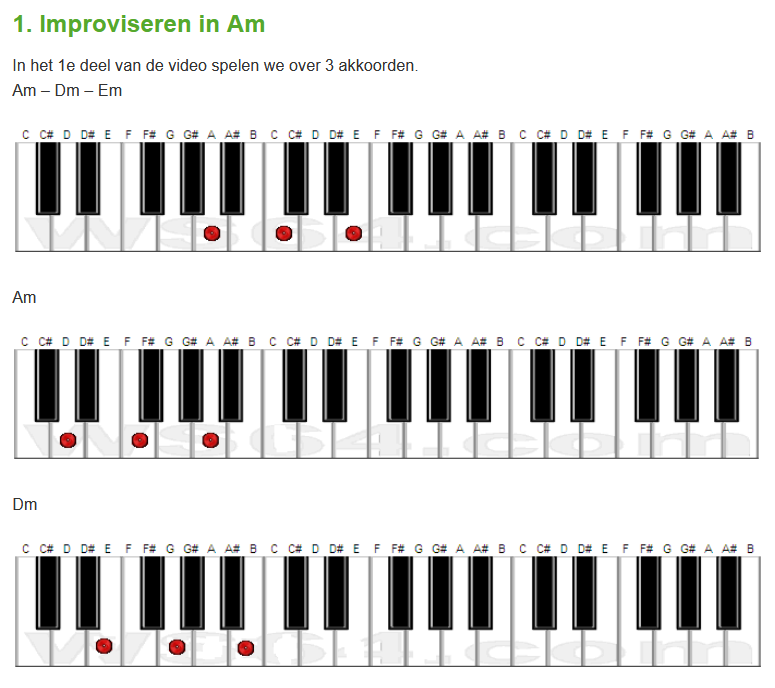 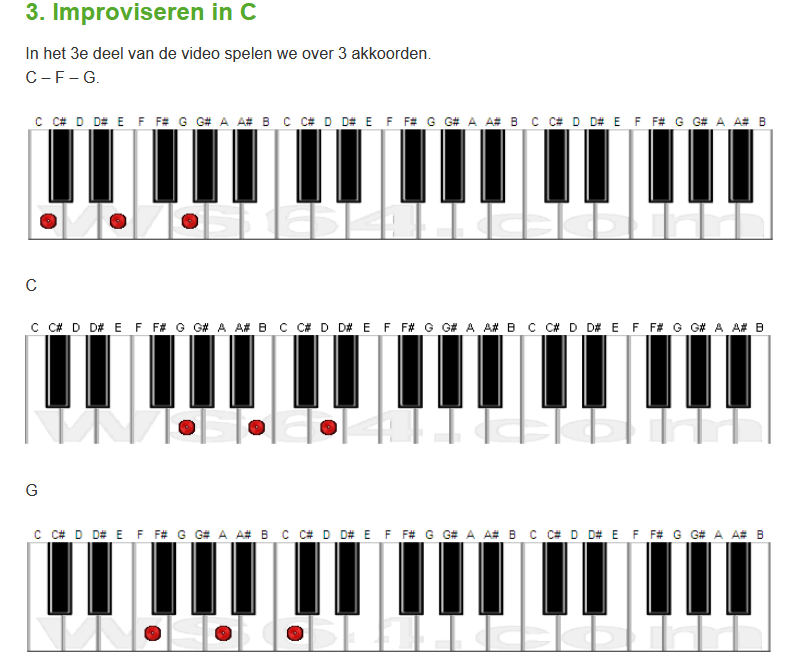 https://mybreathmymusic.com/bladmuziek-play-along-tracks-sheet-music
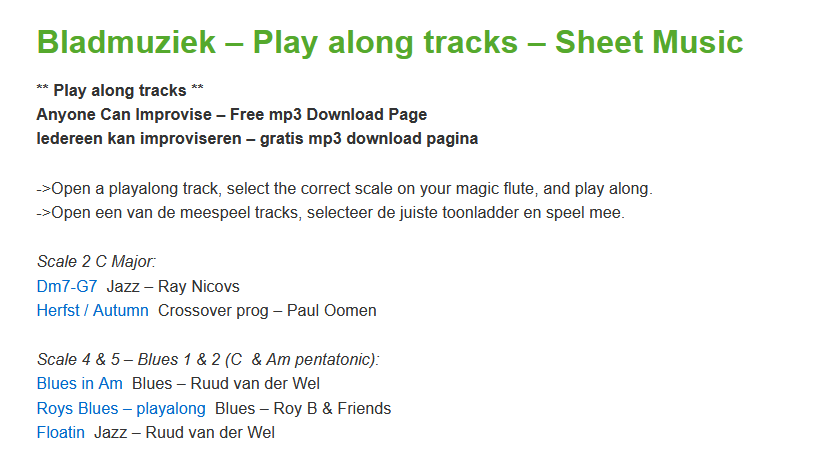 https://www.chordgenome.com
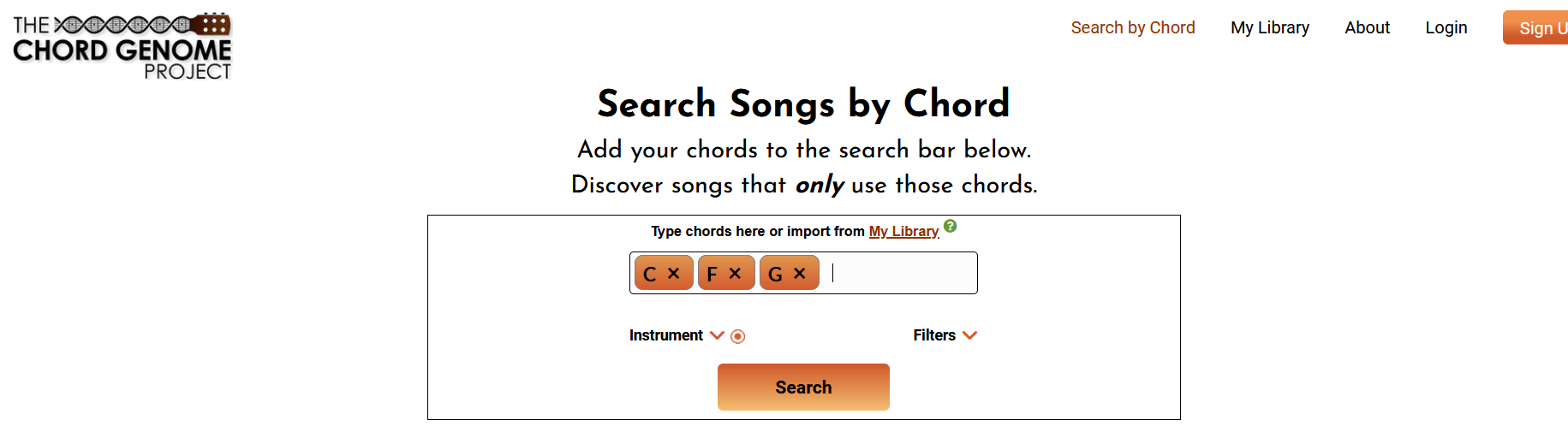 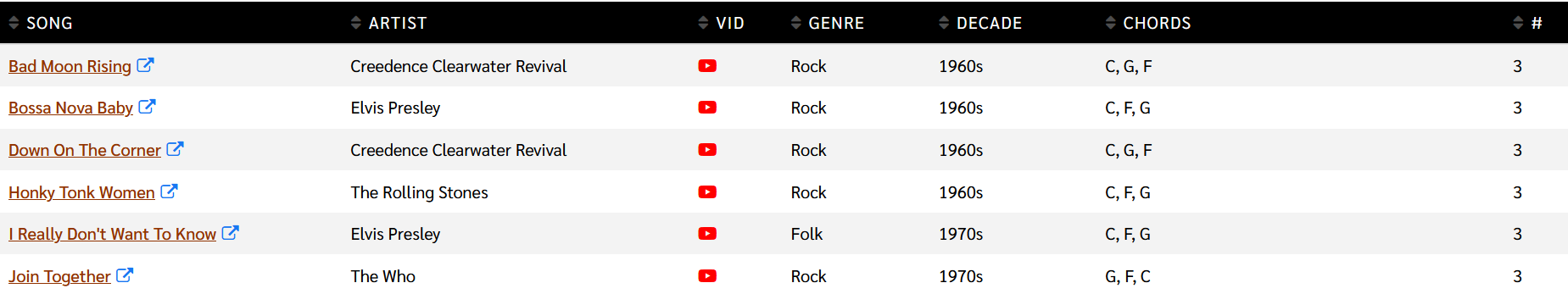 EyePlayChordsOnze gratis Software voor Windows
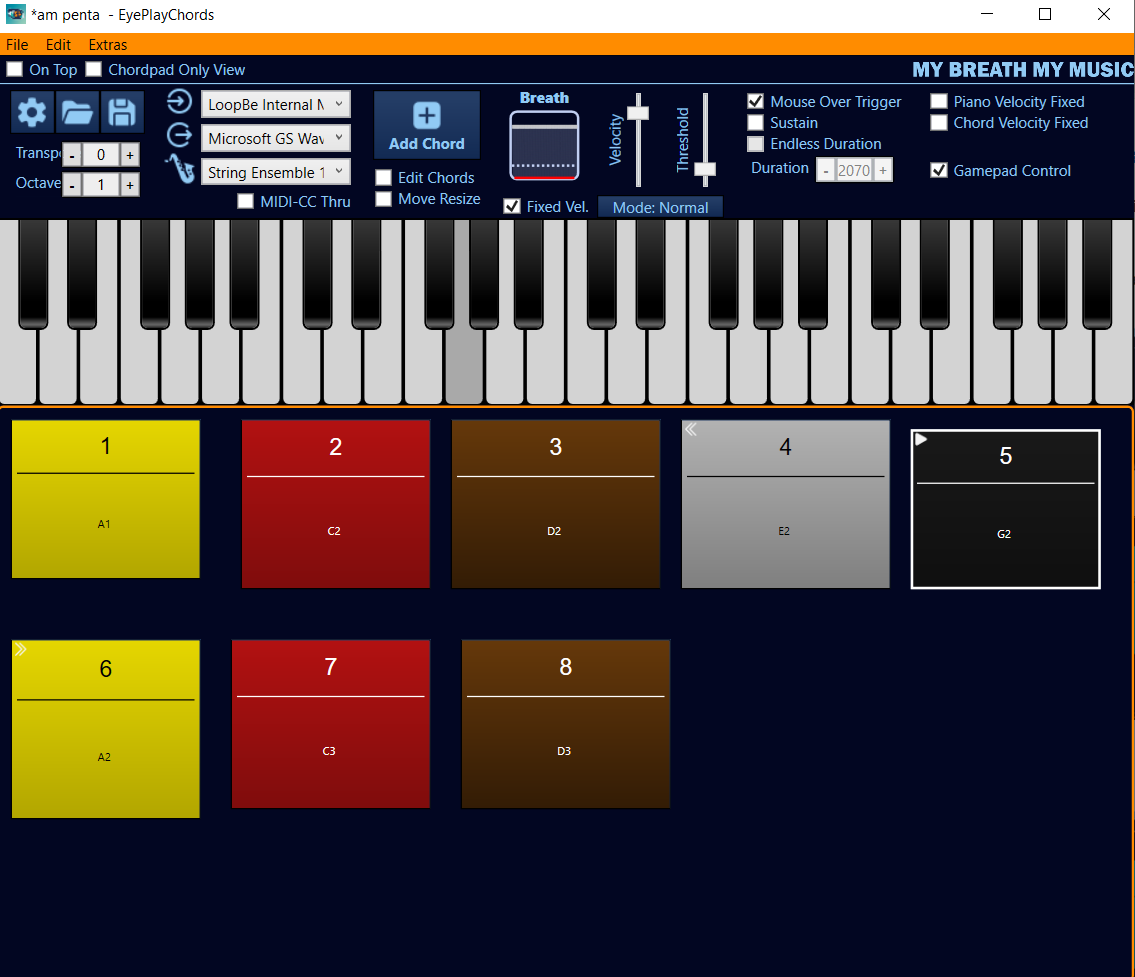 https://mybreathmymusic.com/eye-play-chords
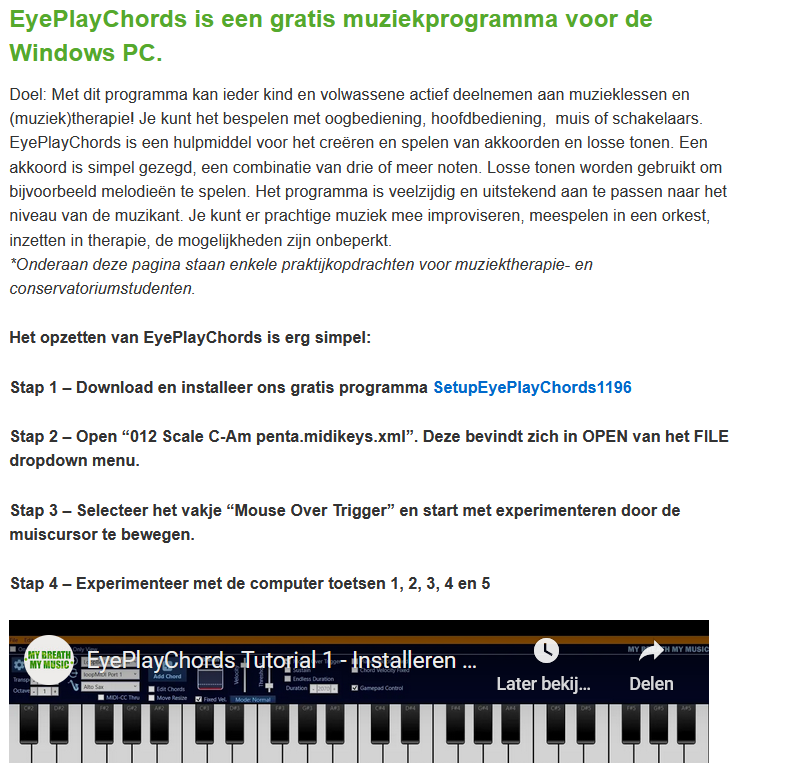 EyePlayChords kun je bedien met oogbediening, hoofdbediening, muis of schakelaars
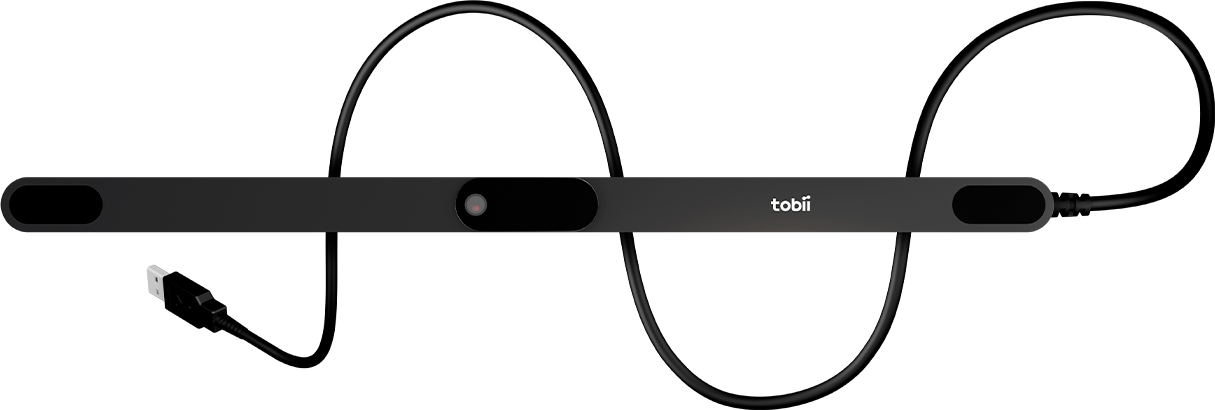 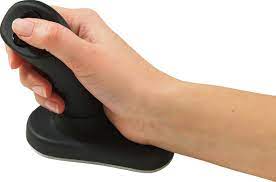 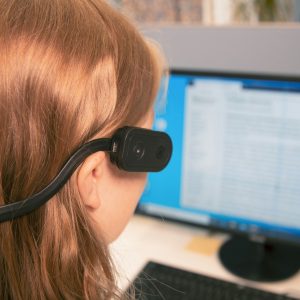 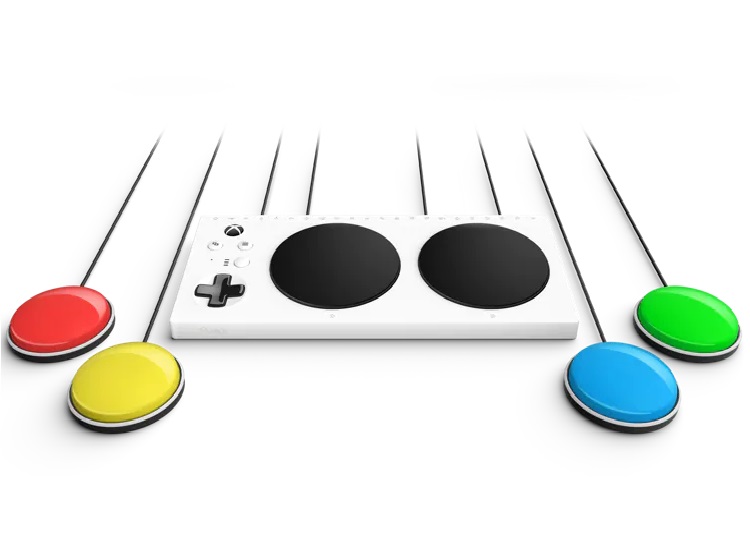 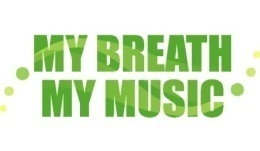 - Open Eye Play Chords- Selecteer Microsoft GS Wavetable Synth
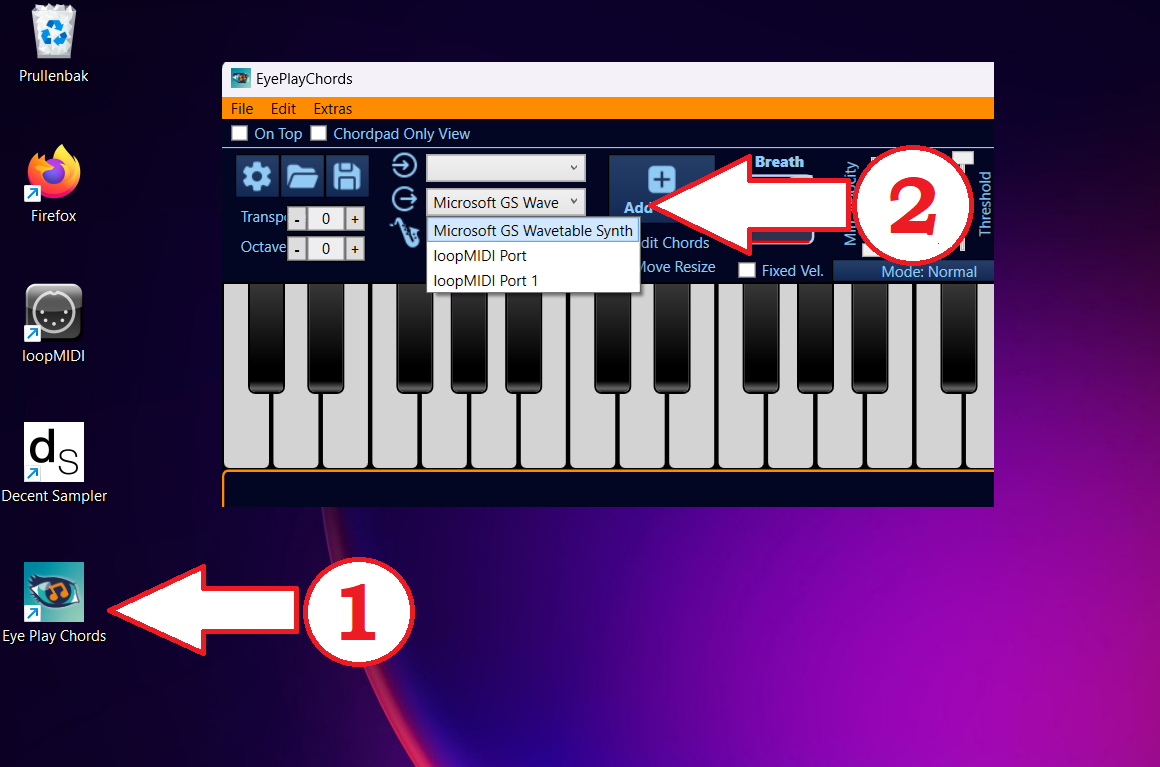 - Klik op File - Open- Selecteer File 12 (Scale C-Am penta)
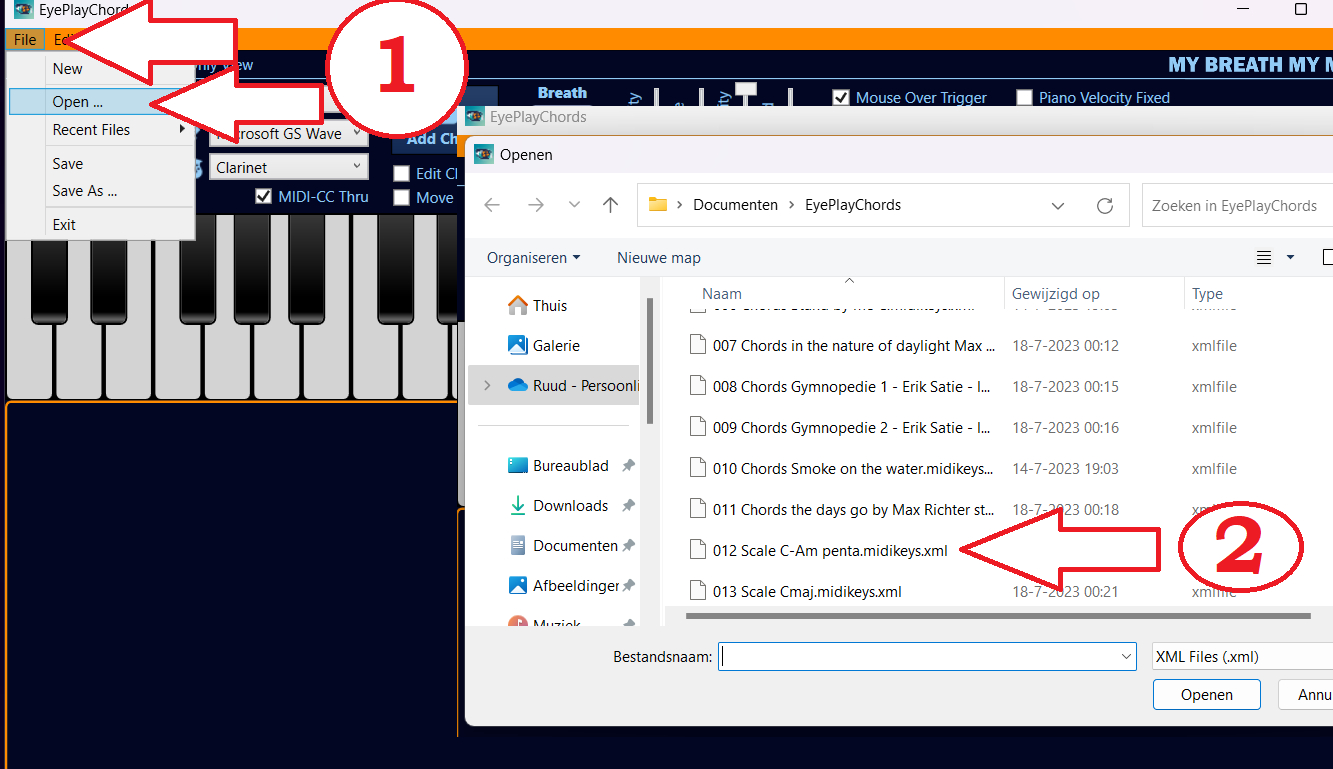 - Experimenteer eerst met de keyboard-cijfertoetsen 1-2-3-4-5
- Gebruik daarna een of meer externe schakelaars (ingang 1-2 -3-4-5)
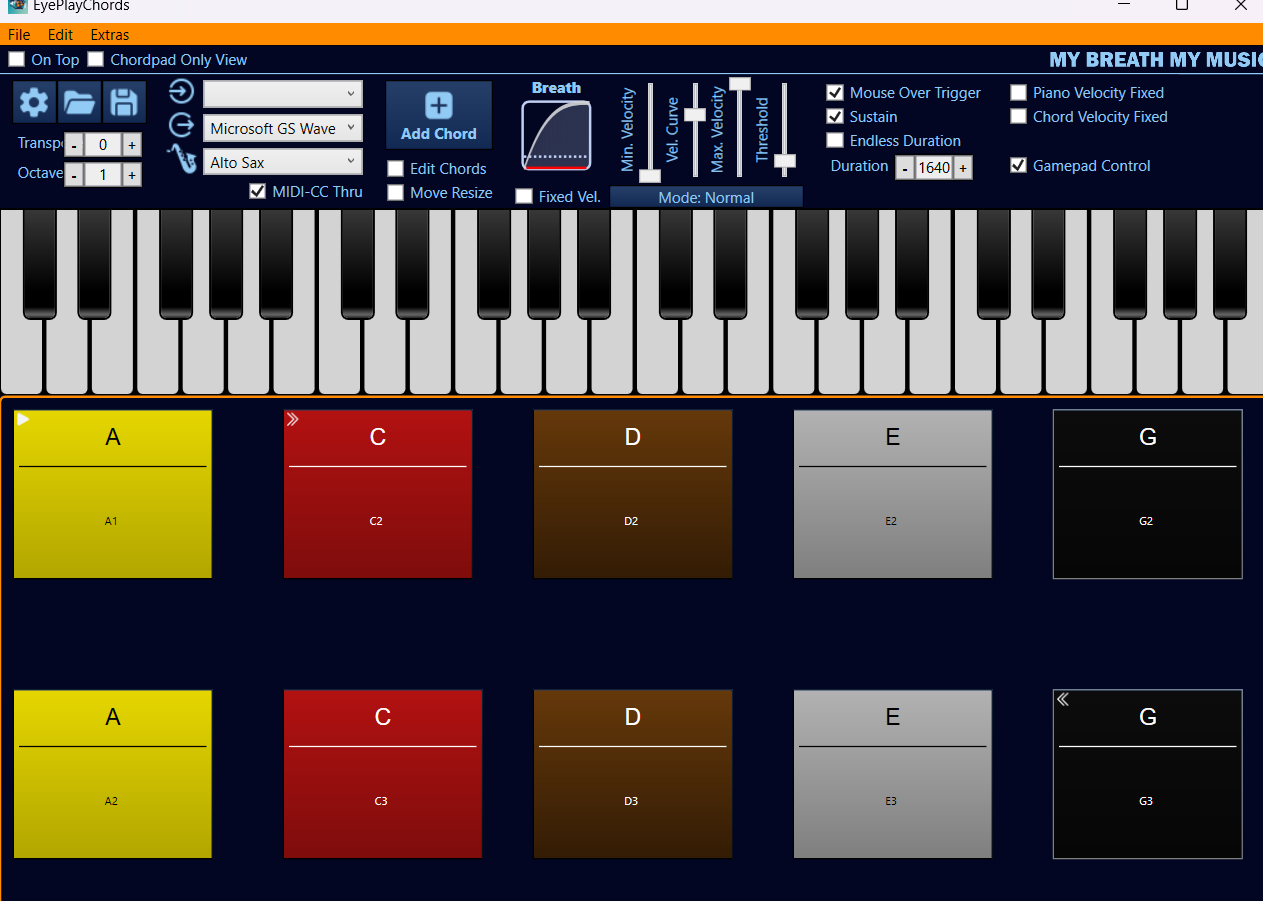 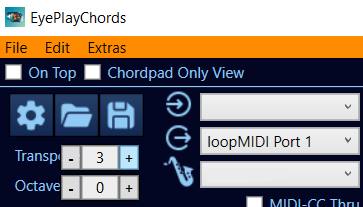 Robin speelt in Random mode  (cijfer 5)
Het programma kiest een willekeurige noot uit de 
pentatonische toonladder. Het lied staat in Cm  (transpose +3 )
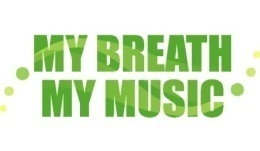 LoopMIDI – met deze virtuele kabel gaan we EyePlayChords verbinden met een ander muziekprogramma
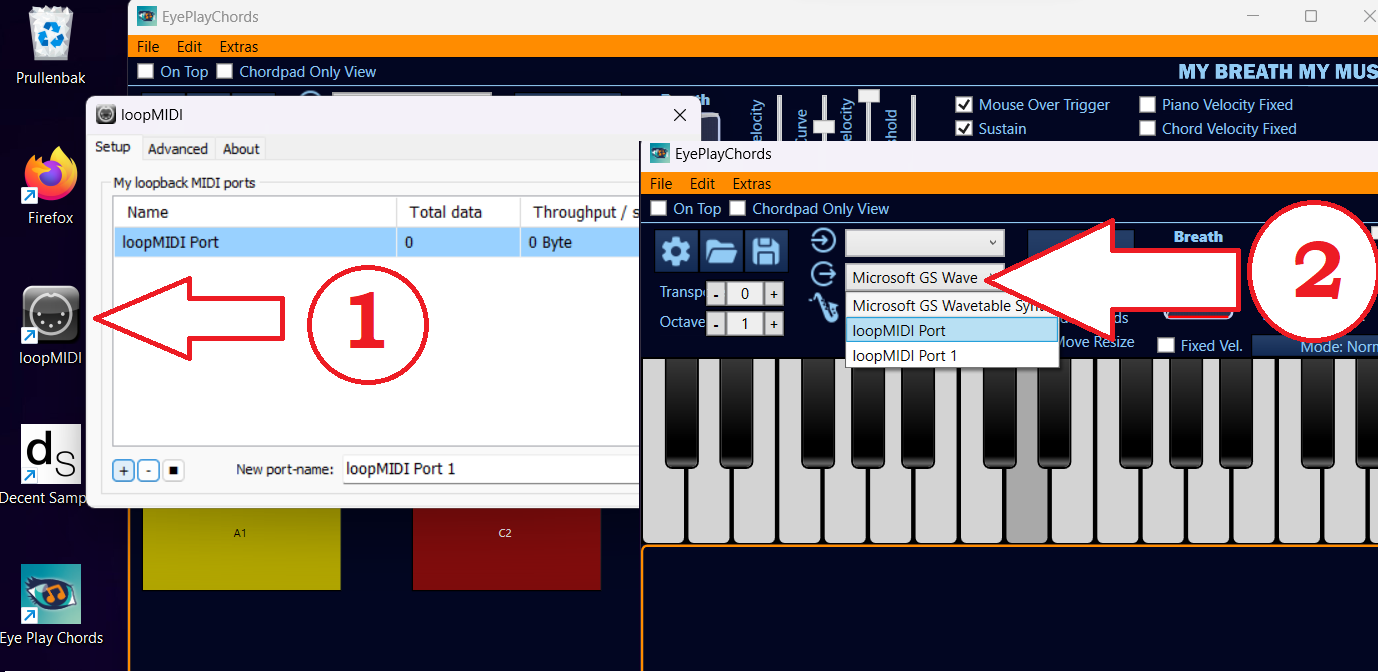 Start DecentSampler

Een Sampler is een muziekinstrument dat geluiden opwekt door geluidsfragmenten digitaal af te spelen.
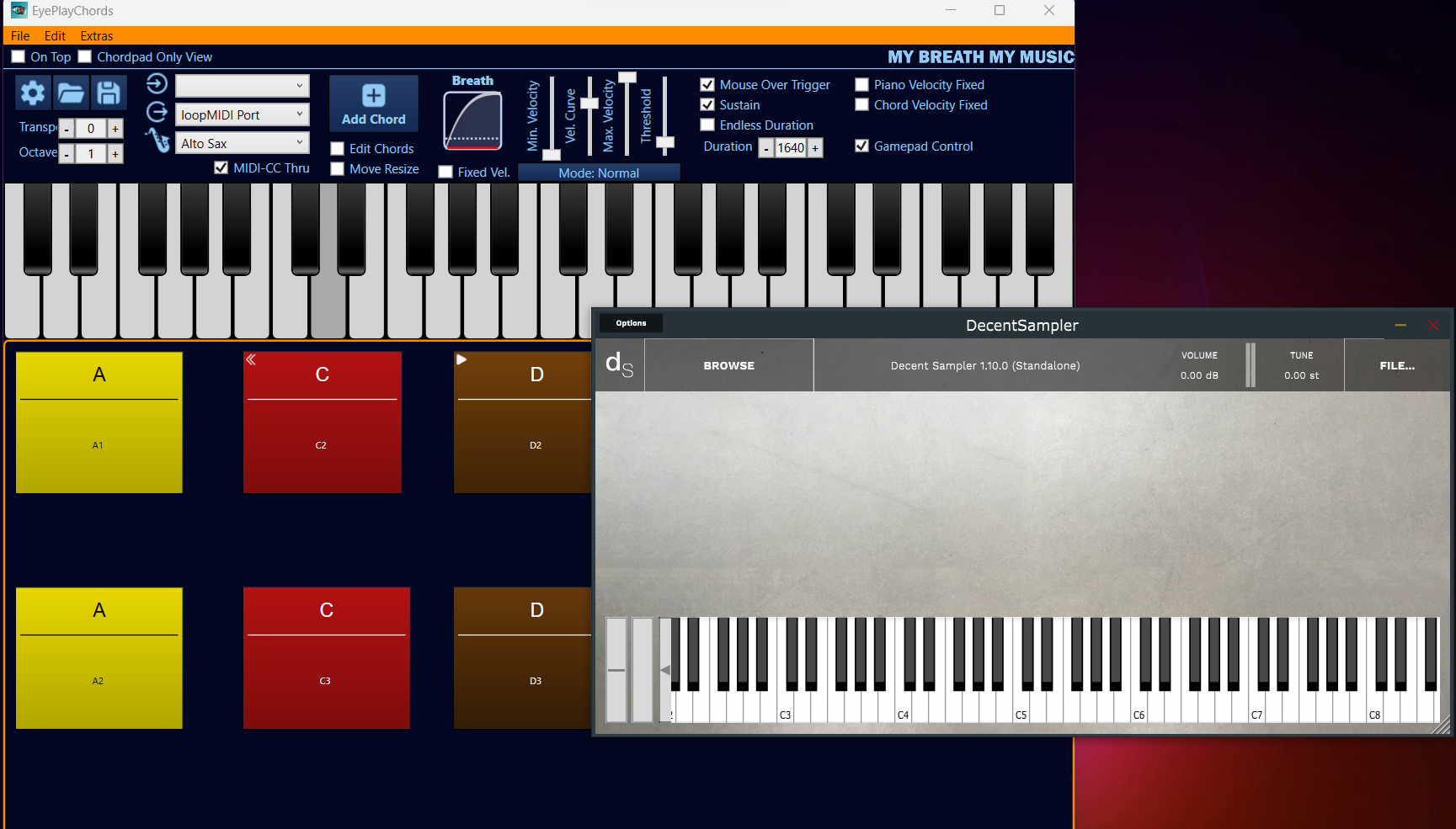 Open Audio/MIDI Settings en activeer LoopMIDI Port
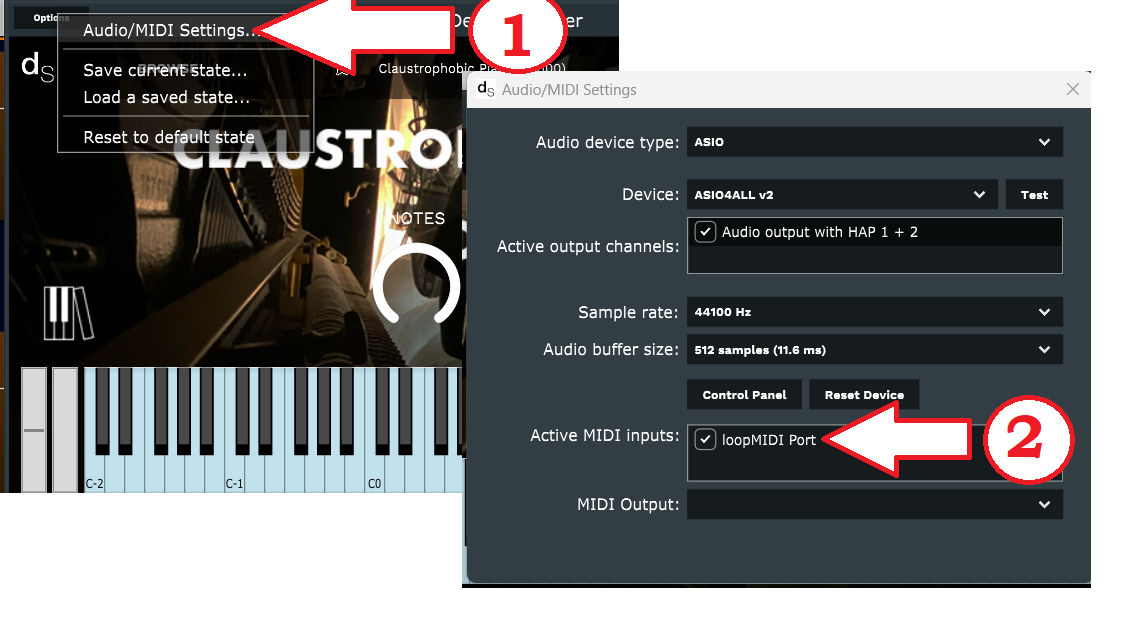 Klink op FILE en Load een instrument uit de Decent Library
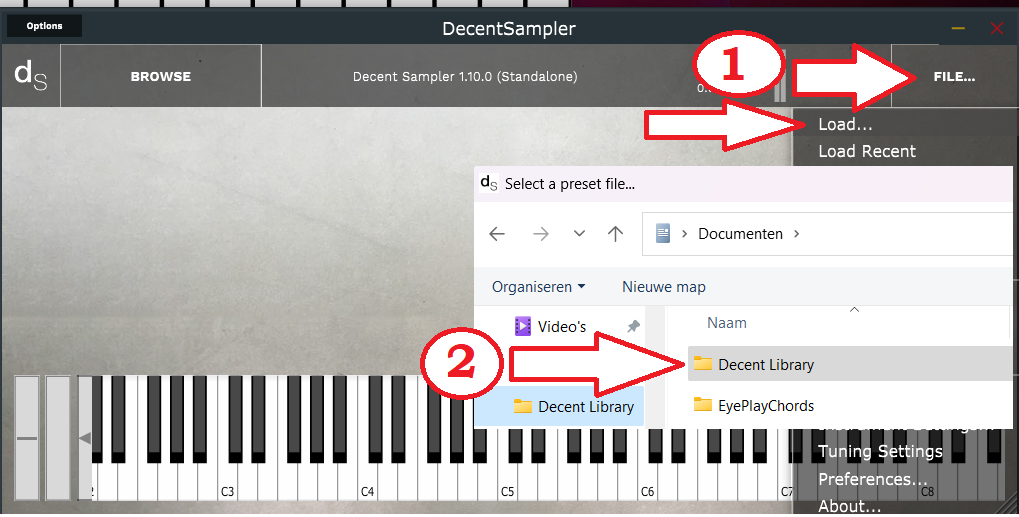 1 Wij laden Claustrophobic Piano
2 Klik daarna op het scherm van EyePlayChords zodat deze actief wordt.3 Bespeel het instrument.
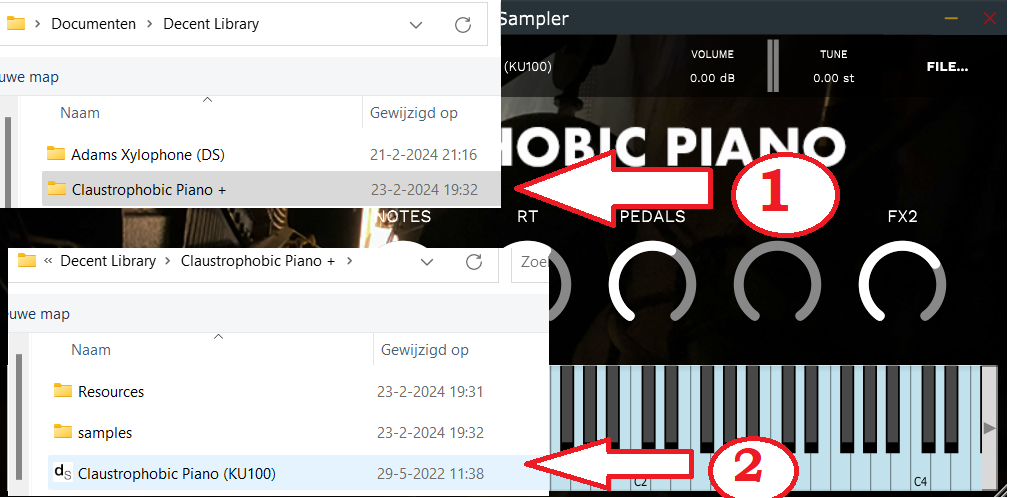 1 Laad 013 Scale Cmaj
2 Kies in Decent Sampler voor Slinky Violin
3 Klik op het scherm van EyePlayChords zodat deze actief wordt4 Bespeel het instrument met knop 1 en 2 
5 De begeleiding speelt Flamengo  E – F - G – Am akkoorden
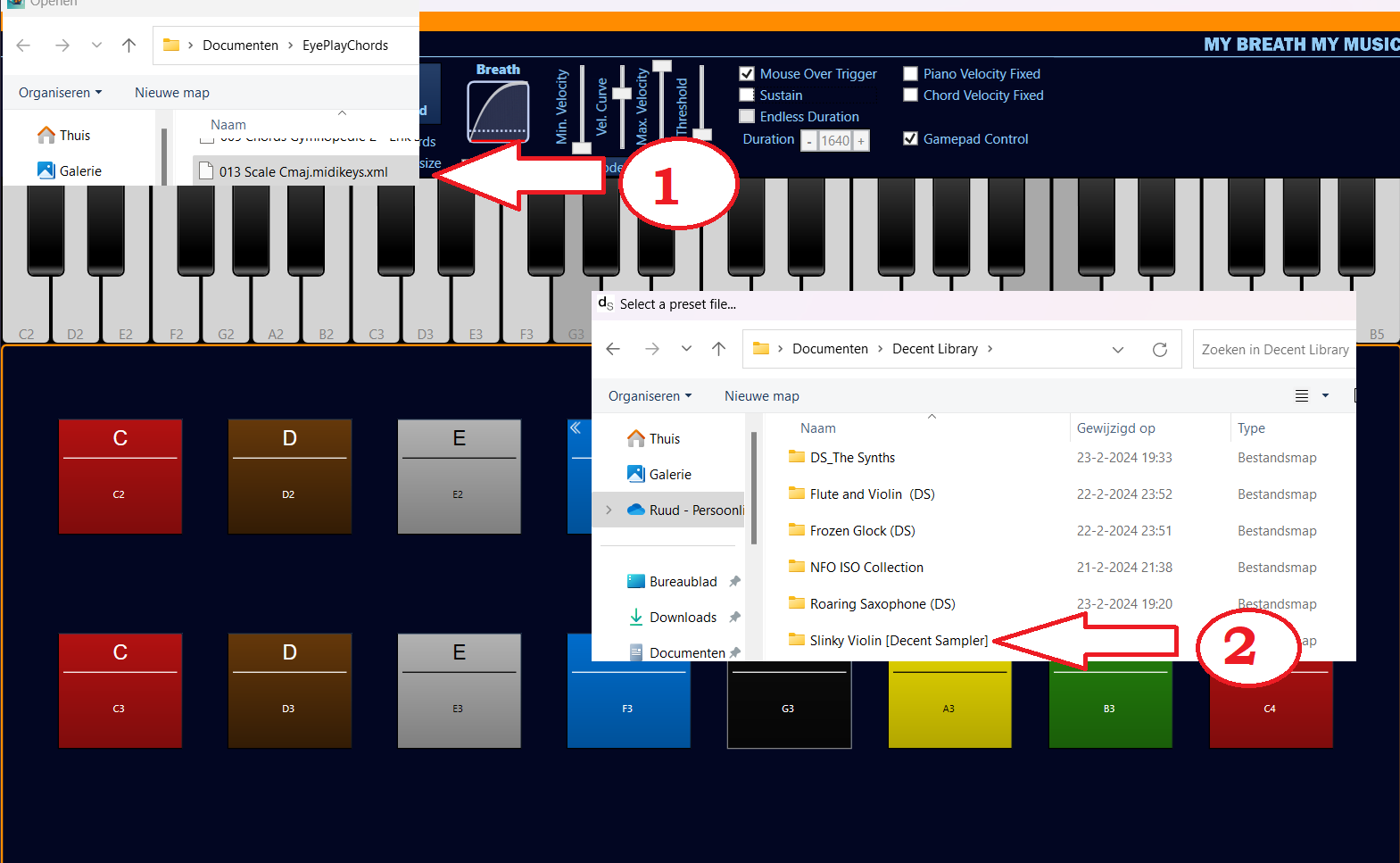 1 Laad 011 Chords the days go by Max Richter
2 Bespeel deze scale met 1 of meer knoppen
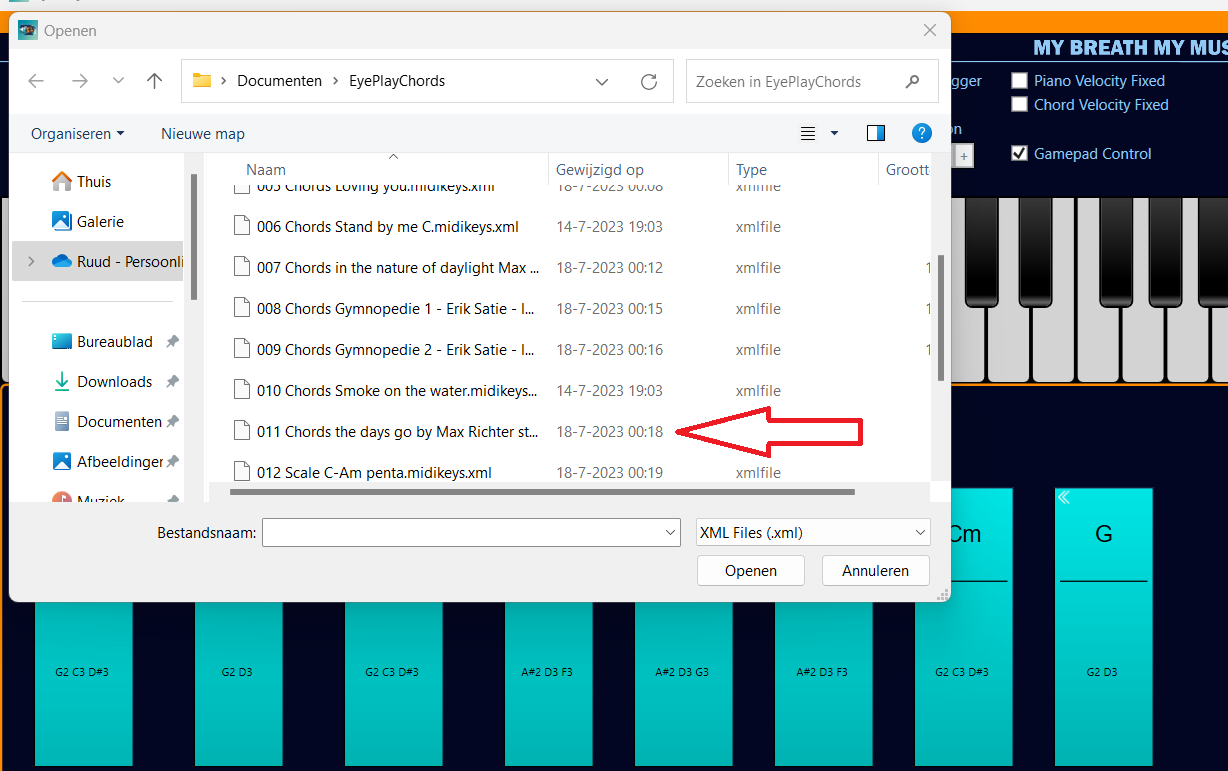 Zelf een scale maken
Druk op New voor een leeg chordpad scherm
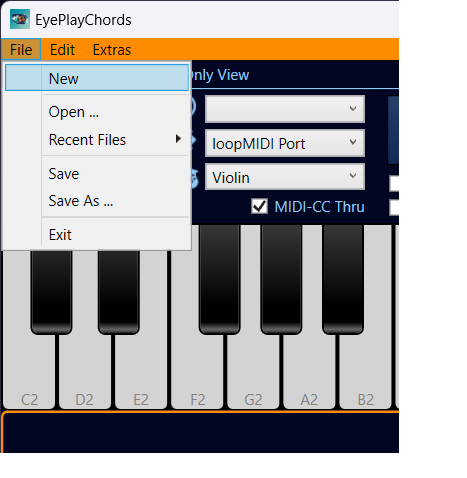 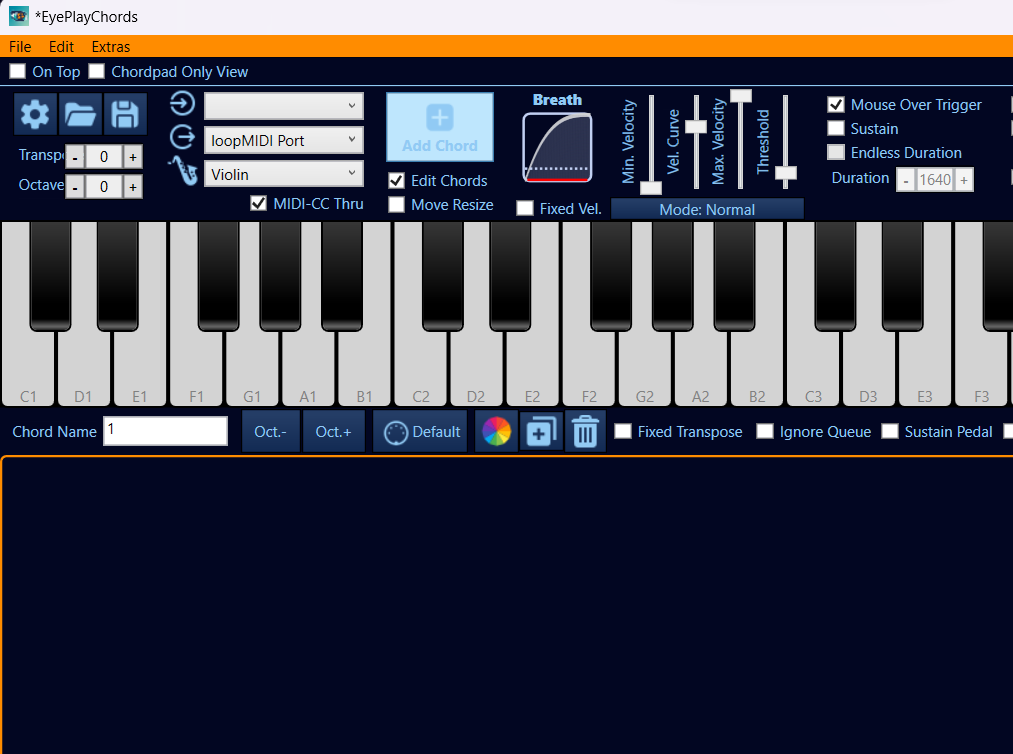 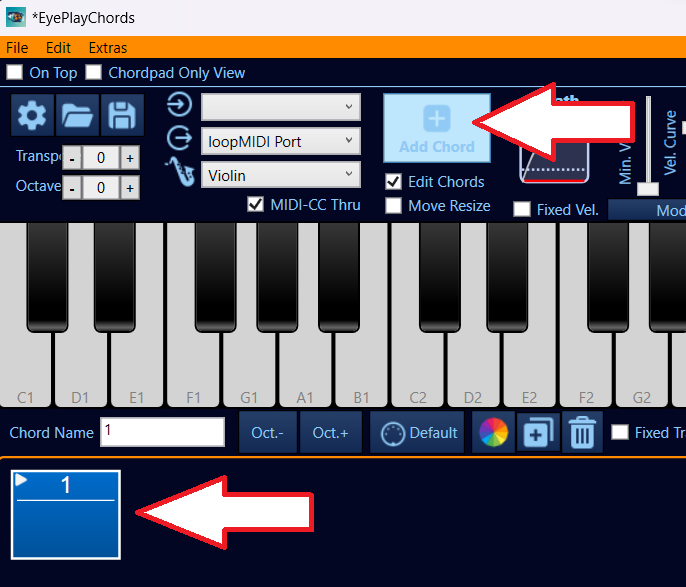 1 Druk op Add Chord
2 Selecteer 1 of meer tonen op het klavier
3 Vul de Chord Name in
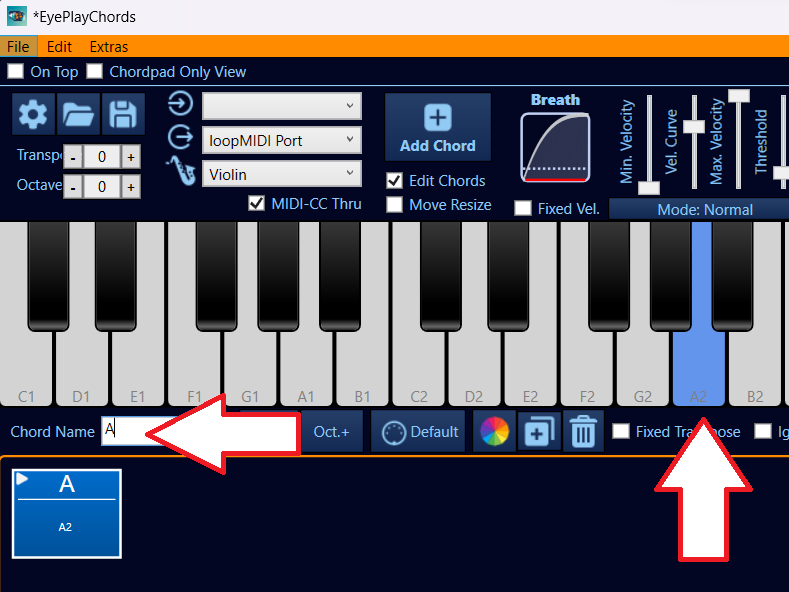 1 Druk op Move Resize
2 Maak de Chordpad groter
3 Geef de Chordpad een andere kleur4 Voeg een 2e Chordpad toe
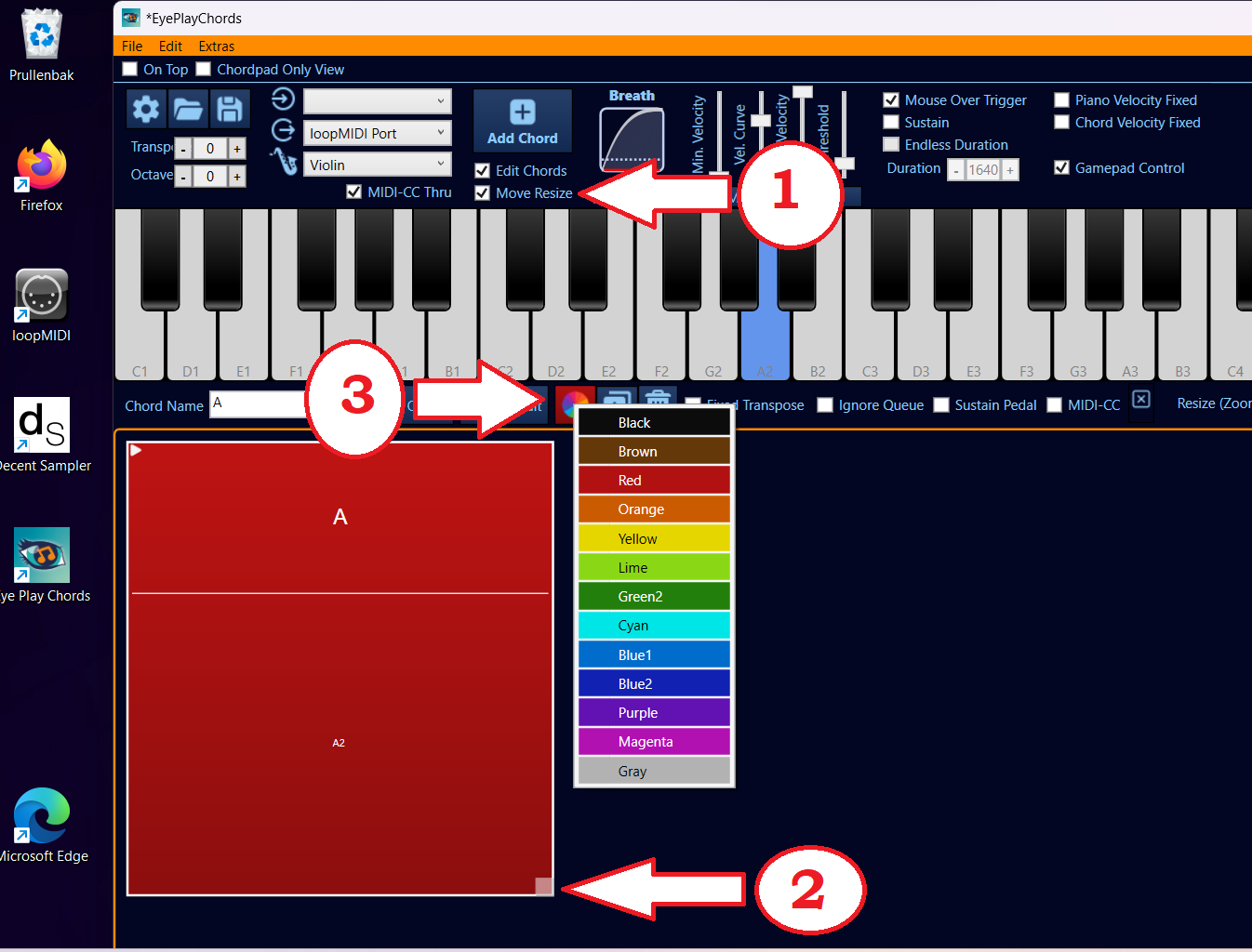 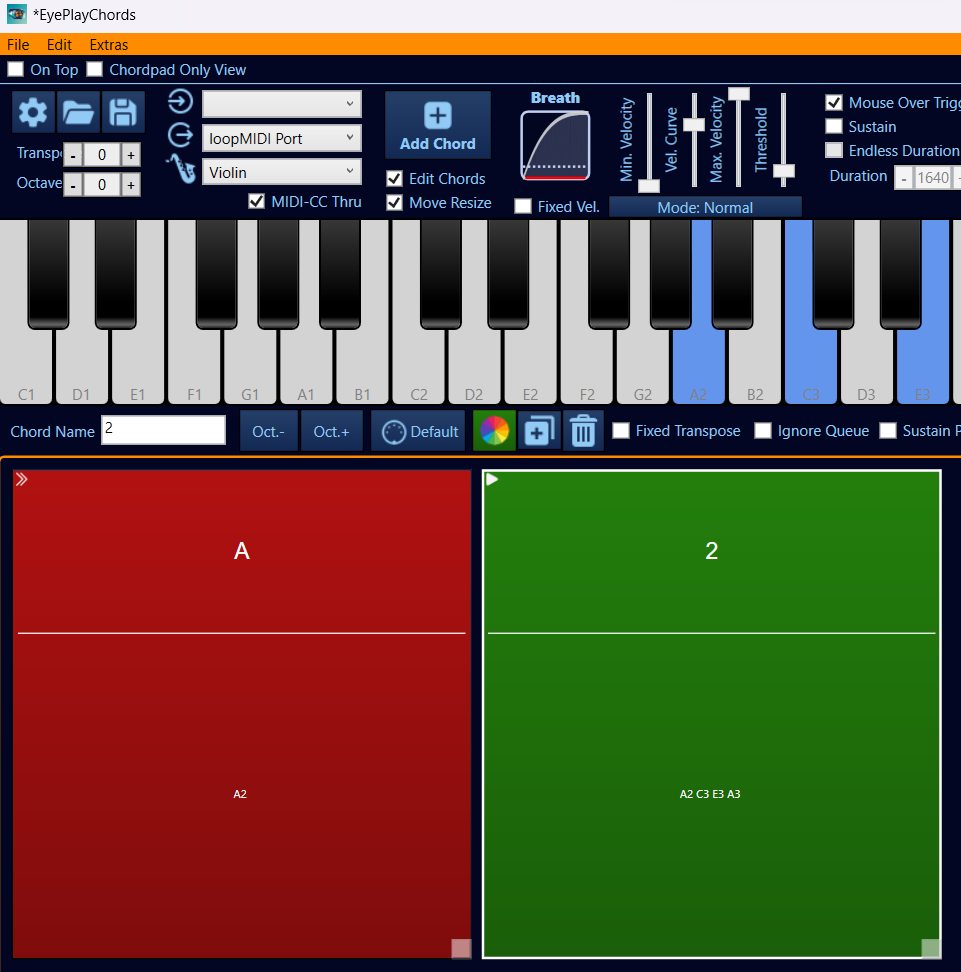 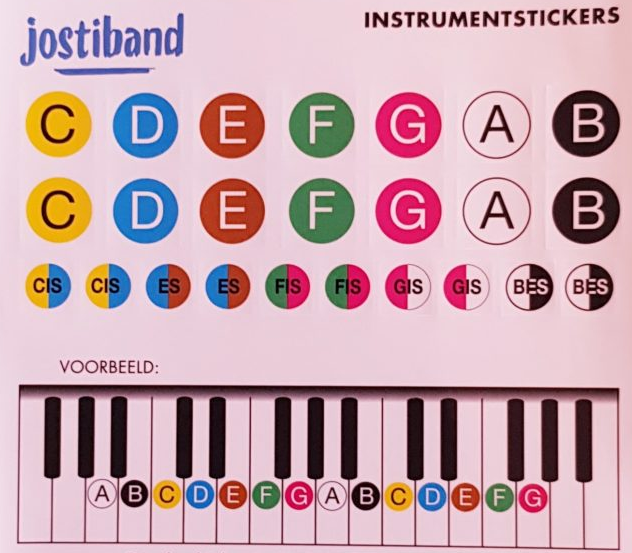 EyePlayChords kleurmuziek
Externe geluidsbronnen aansturen
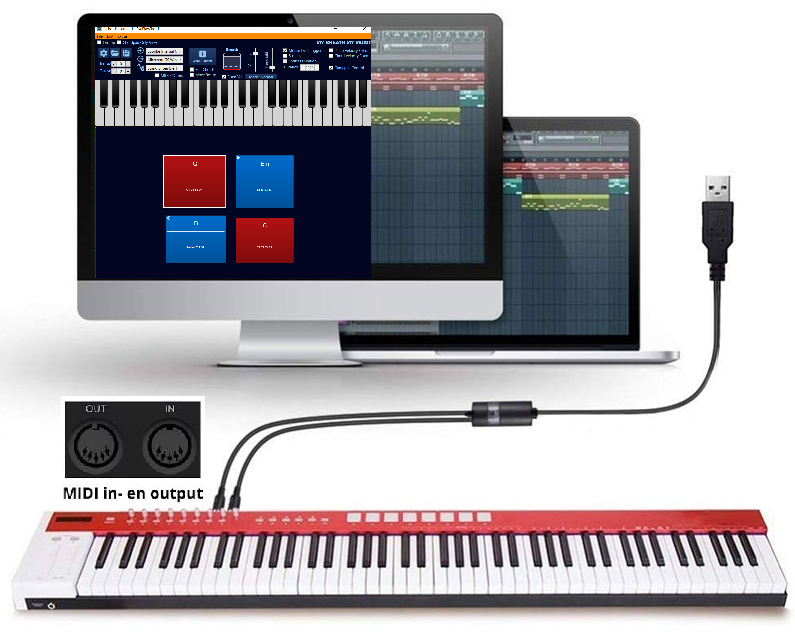 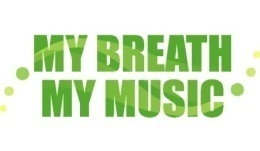 De Magic Xylofoon
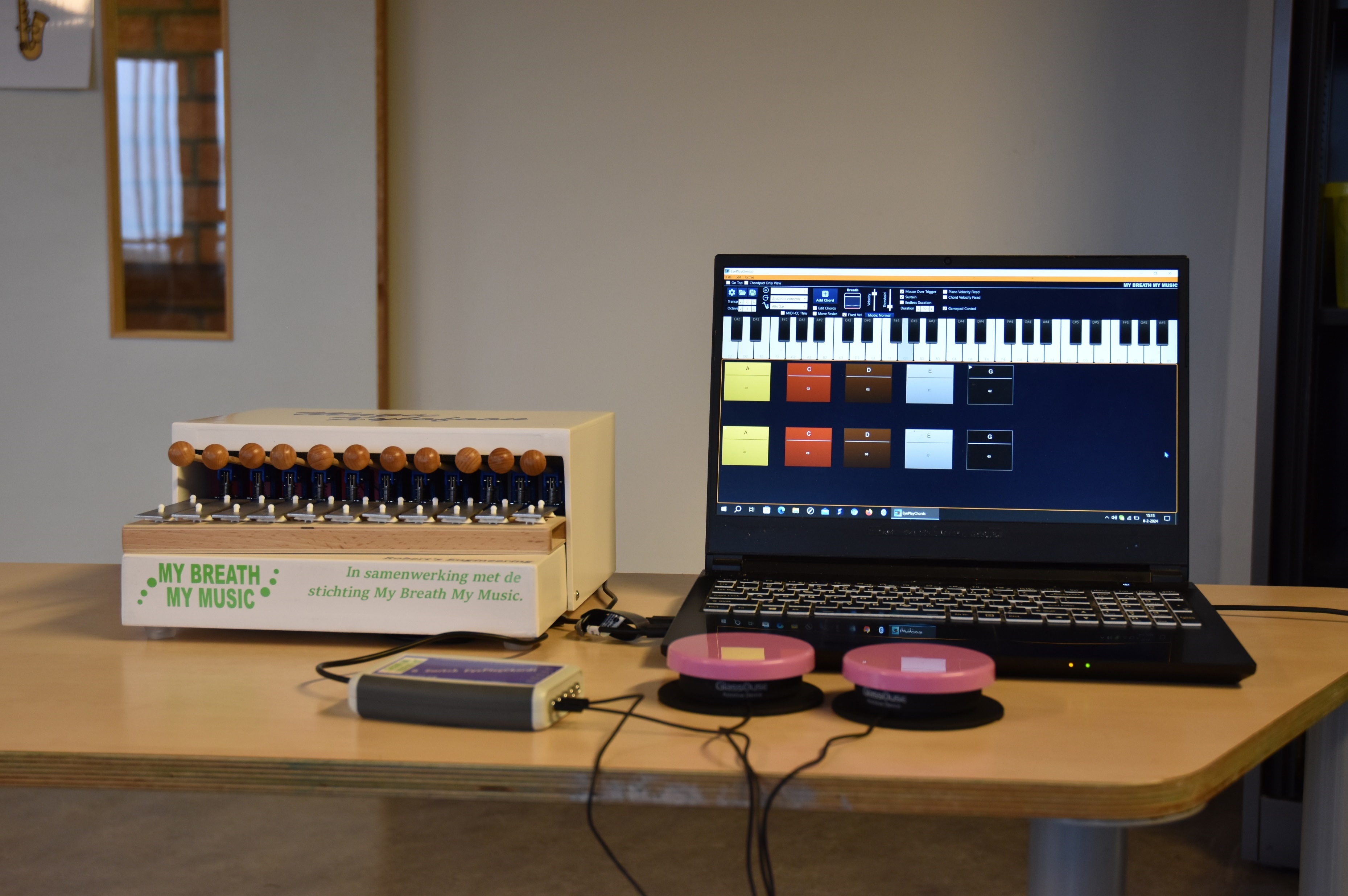 De Magic Bongo
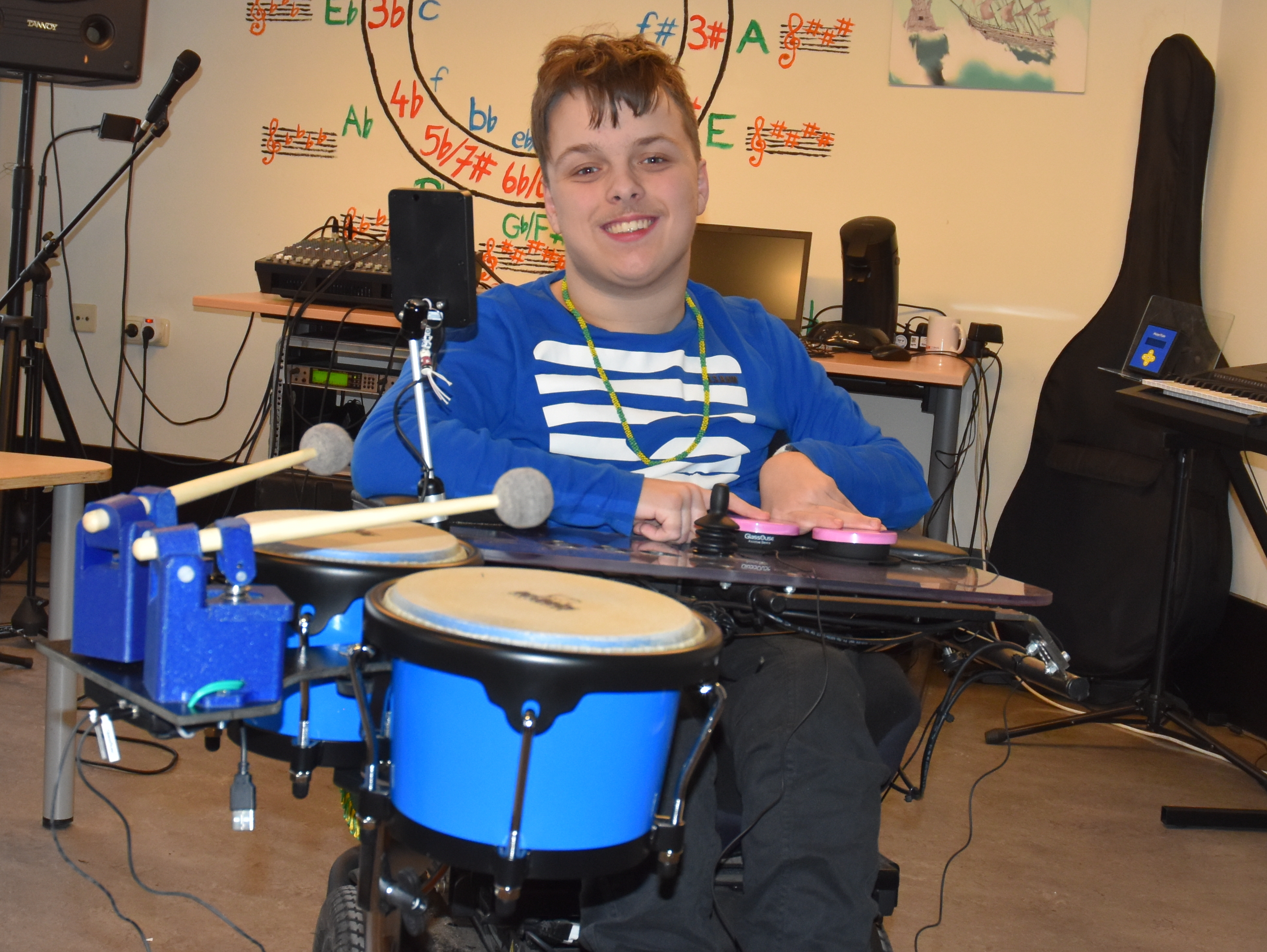 De Adaptive Travel Sax
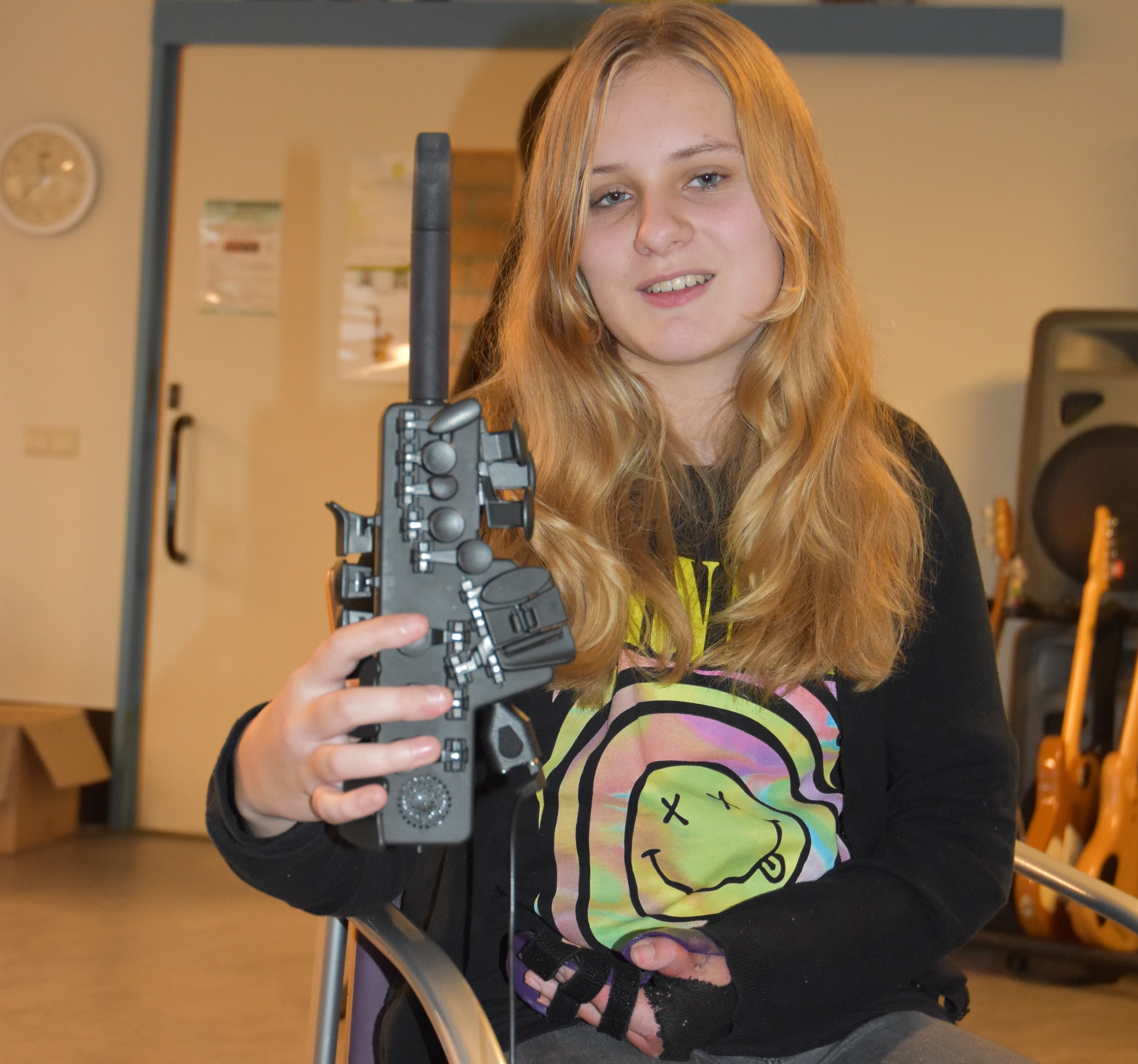 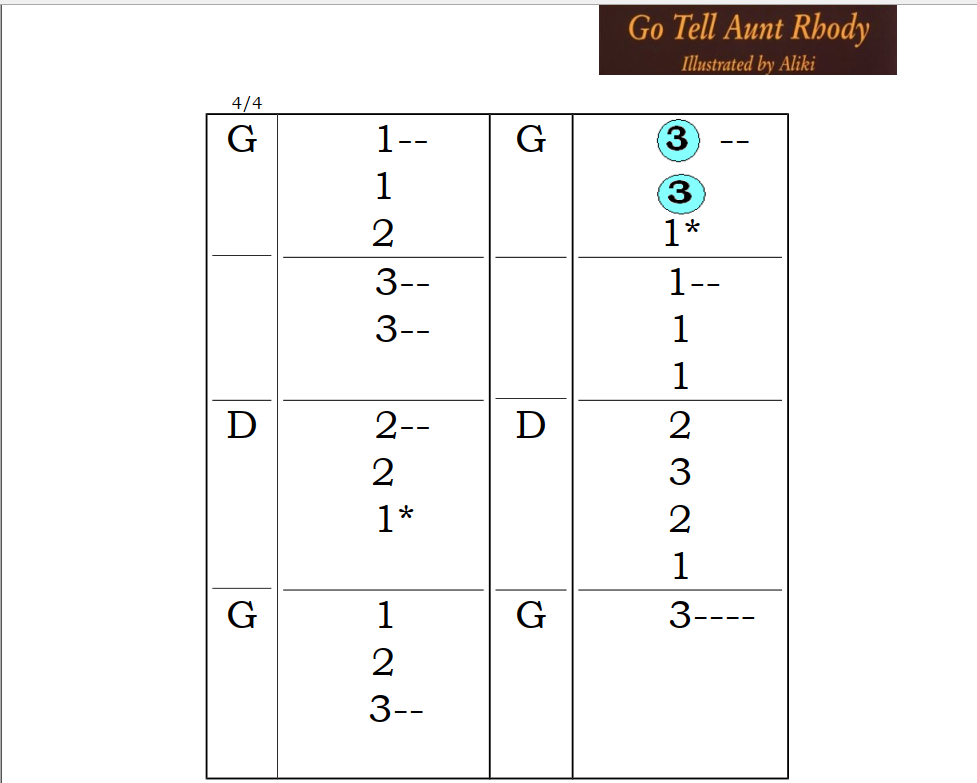 De Switch Guitar
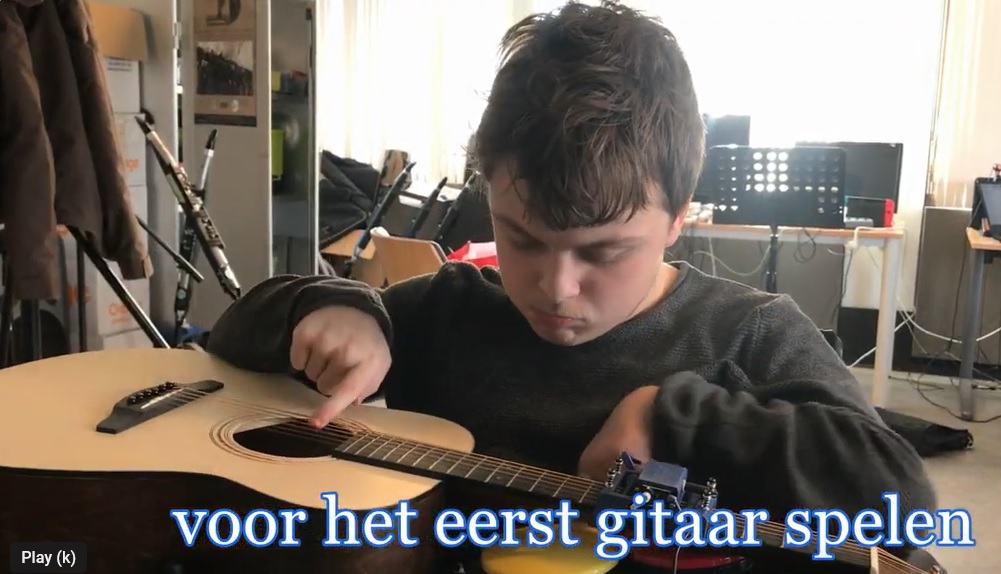 https://mybreathmymusic.com/adaptive-guitar-lesmethode
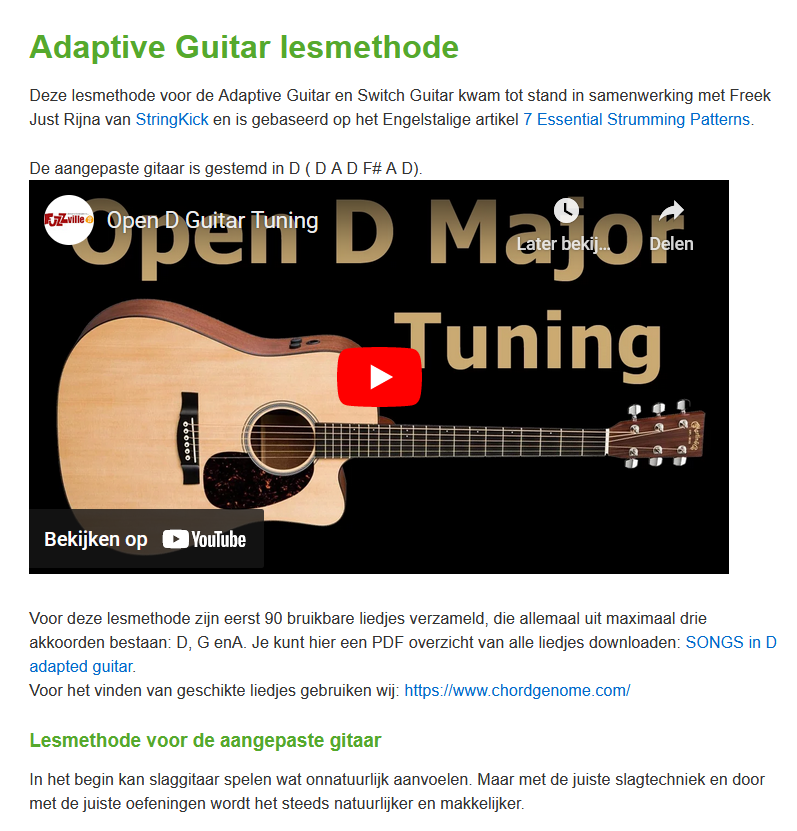 De Adaptive guitar
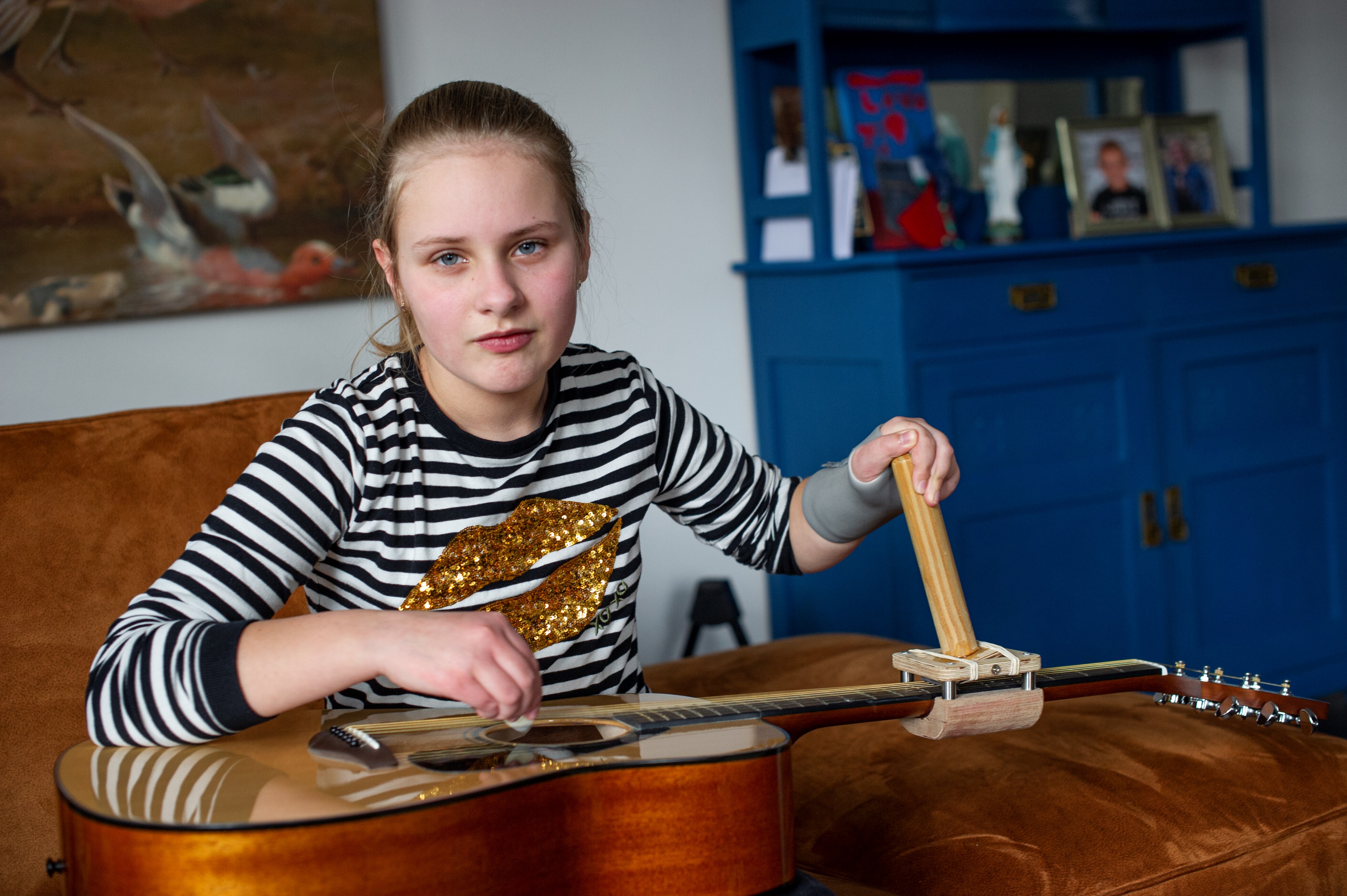 De Groovtube
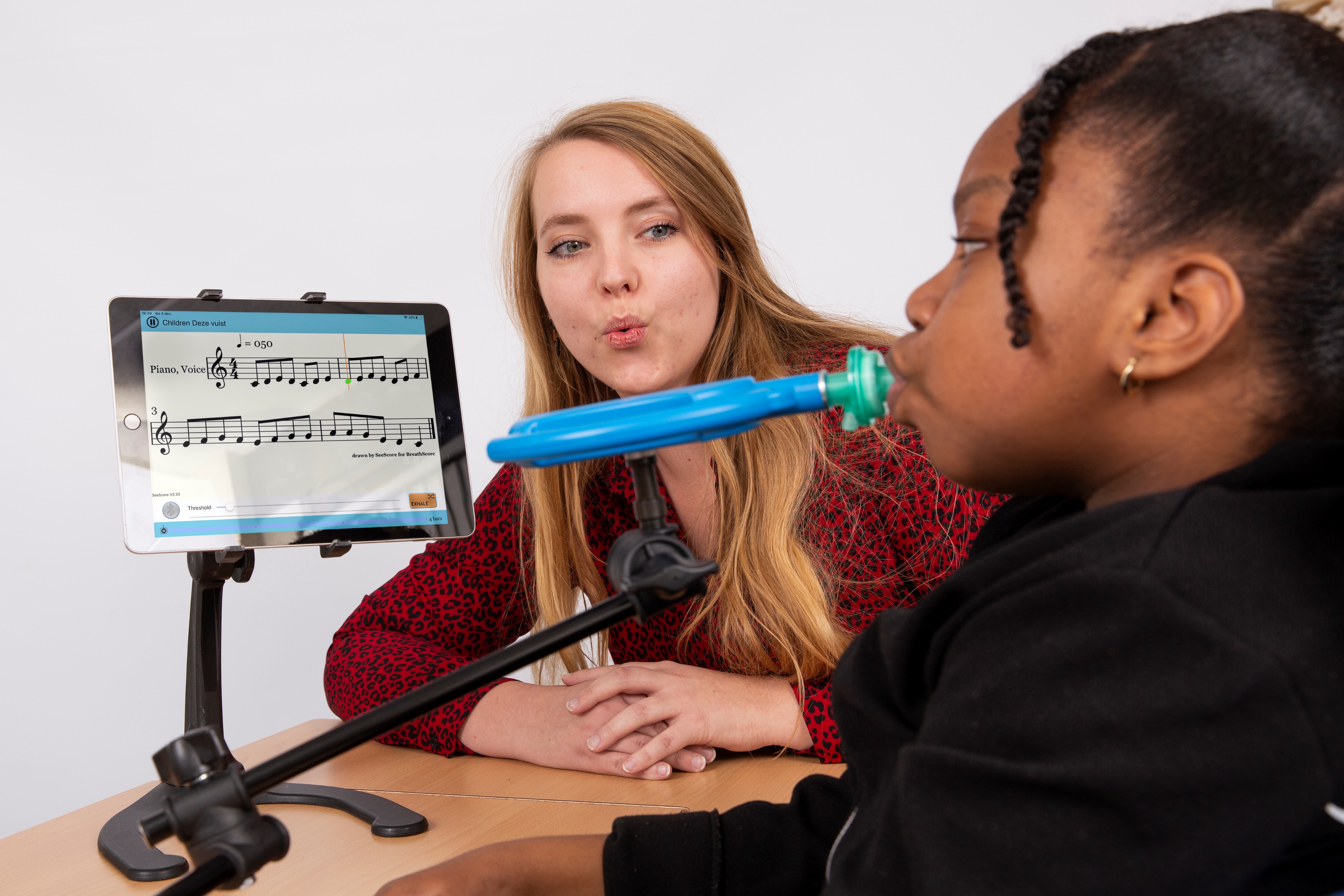 De Quintet
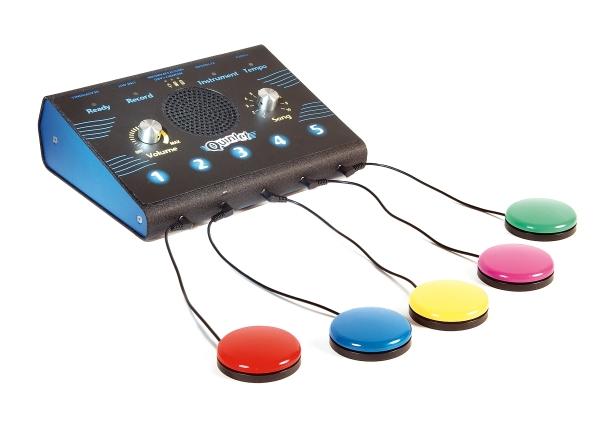 Ruud van der Wel 
Respiratory therapist Rijndam Rehabilitation Institute
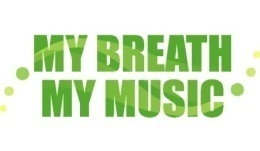 Soundbeam
Sensors vertalen beweging in muziek en geluid
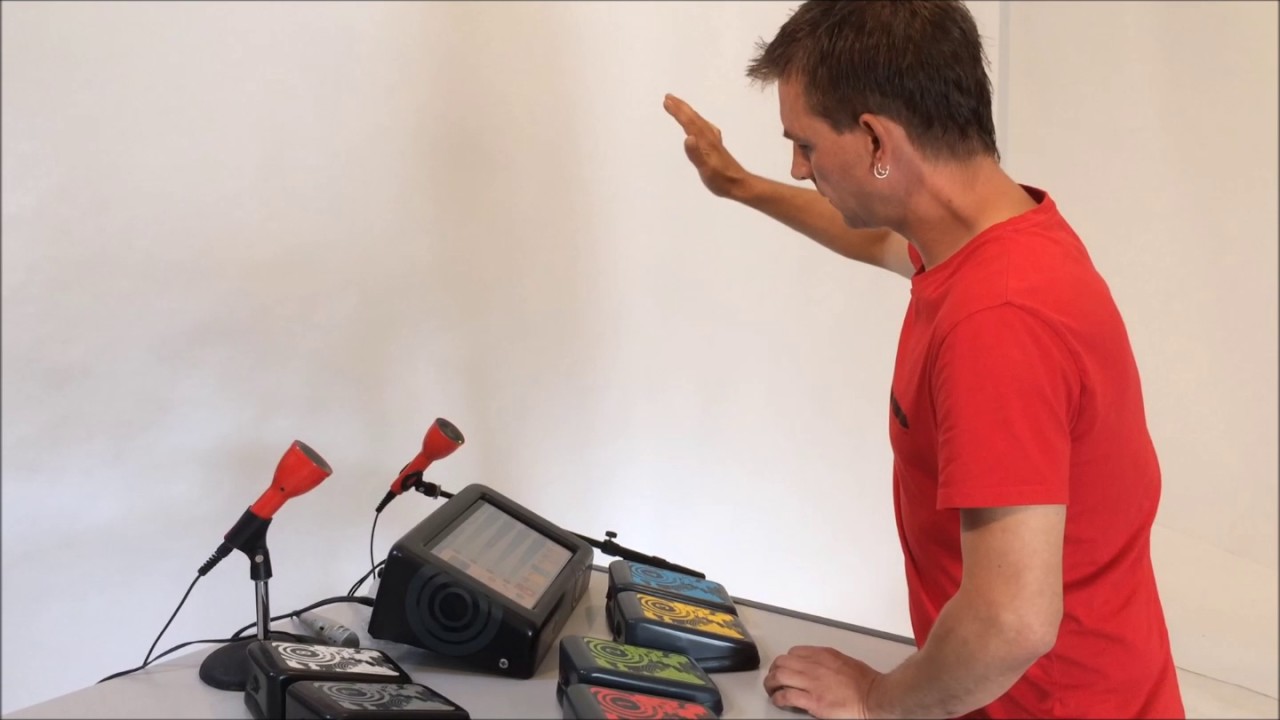 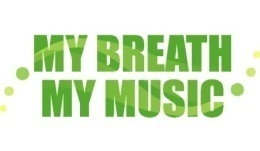 Yrsa speelt Soundbeam
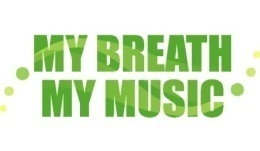 Een aantal van mijn gedachten

– Ik heb zelf geen ervaring met de groep IQ < 35

– Muziektechnologie zorgt ervoor dat meer mensen zelf actief muziek kunnen maken. 

– Verdiep je in muziektechnologie en zorg dat je de apparatuur in je vingers hebt

– Verdiep je in methodes 

– Gebruiksvriendelijkheid van muziektechnologie is belangrijk
 
– Individuele sessies zijn waardevol, net zoals dat voor individuele muziekles geldt

– In kleine groepjes werk ik graag met dezelfde pentatonische toonladder maar
 iedereen met zijn eigen geluid

– Tijdens mijn klassikale sessies op de Mytylschool moet iedereen actief mee kunnen doen,
dat is altijd mijn uitgangspunt 
– Er is nog een wereld te winnen! 

– Samen muziek maken is mooi en waardevol

– Optredens zijn vaak blijvende herinneringen voor deelnemers en toeschouwers